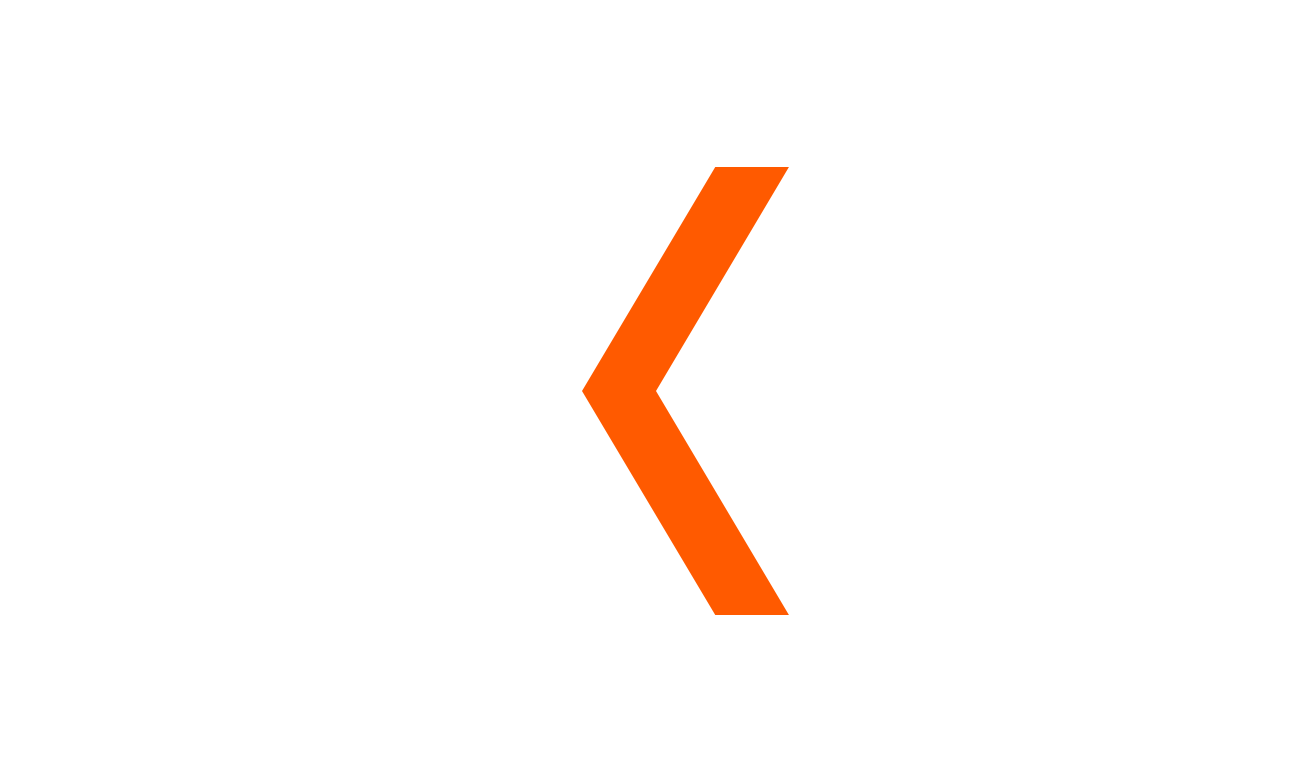 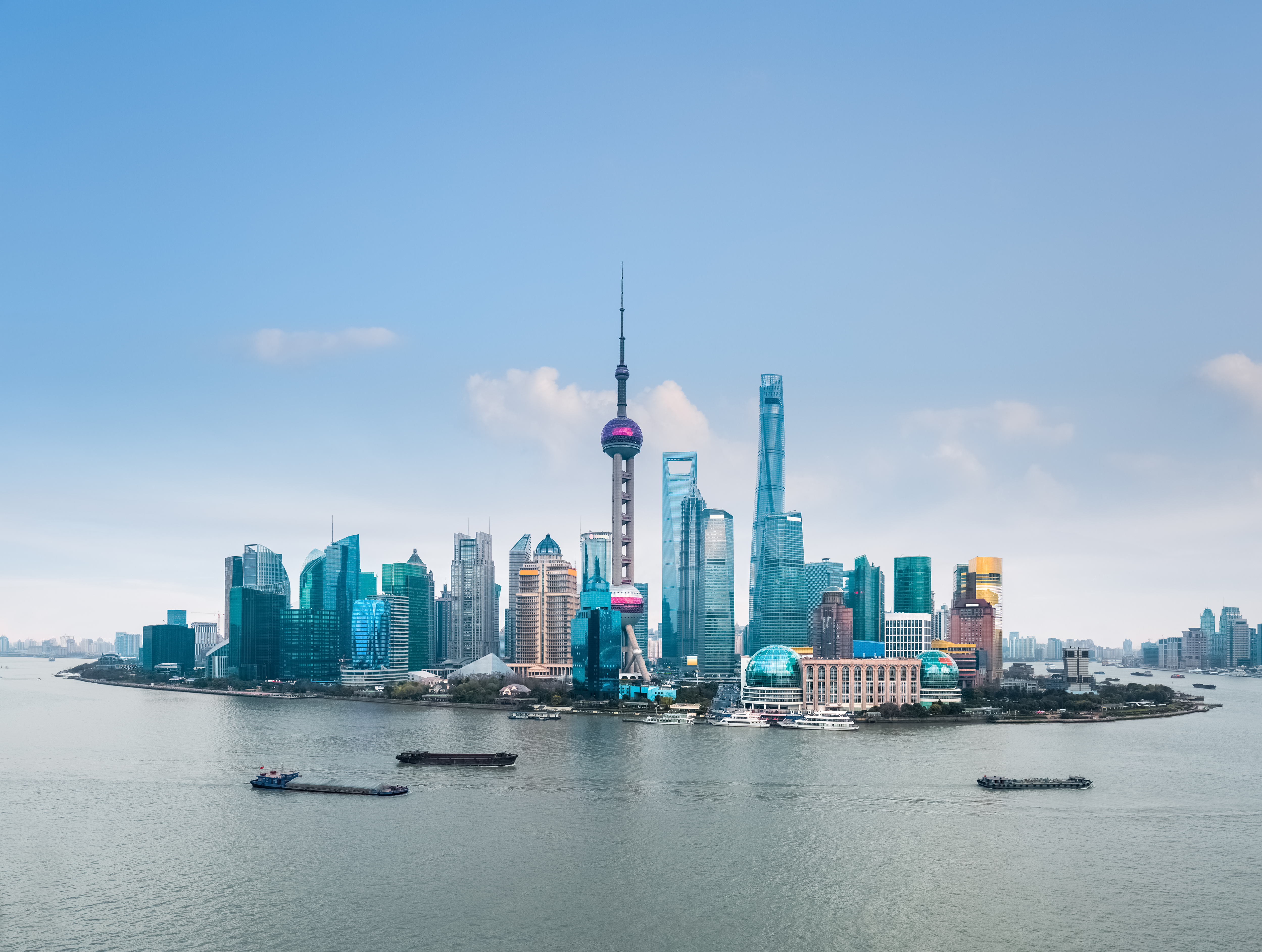 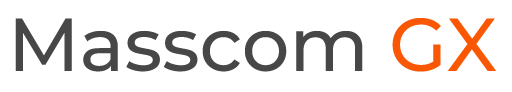 Top Media
Recommendations 
in China
Out of Home
Wangfujing Street, opposite to LotteYintai Mall, Beijing, China 
Mega 3D LED screen at WFJ Pedestrian Street
Out of Home
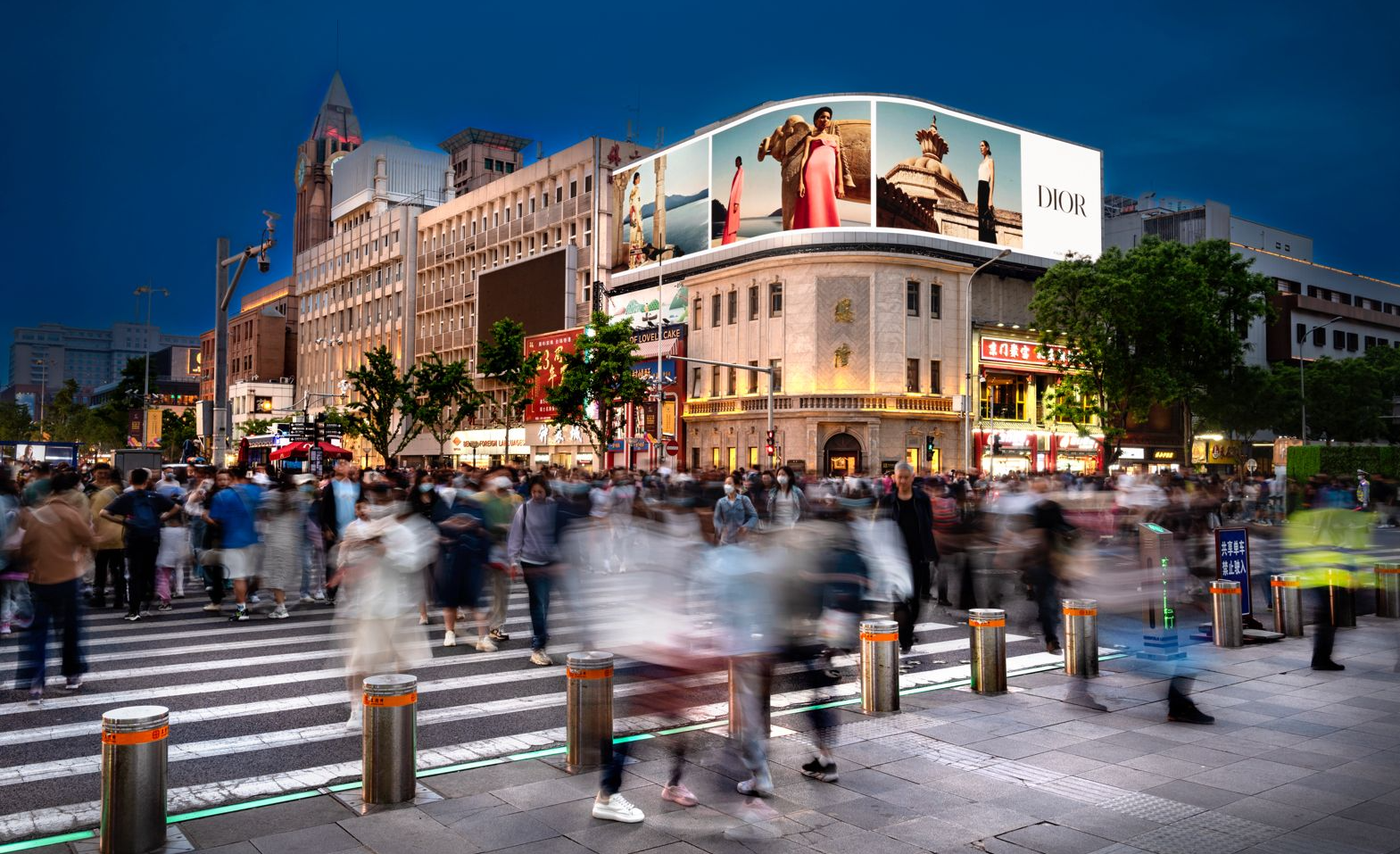 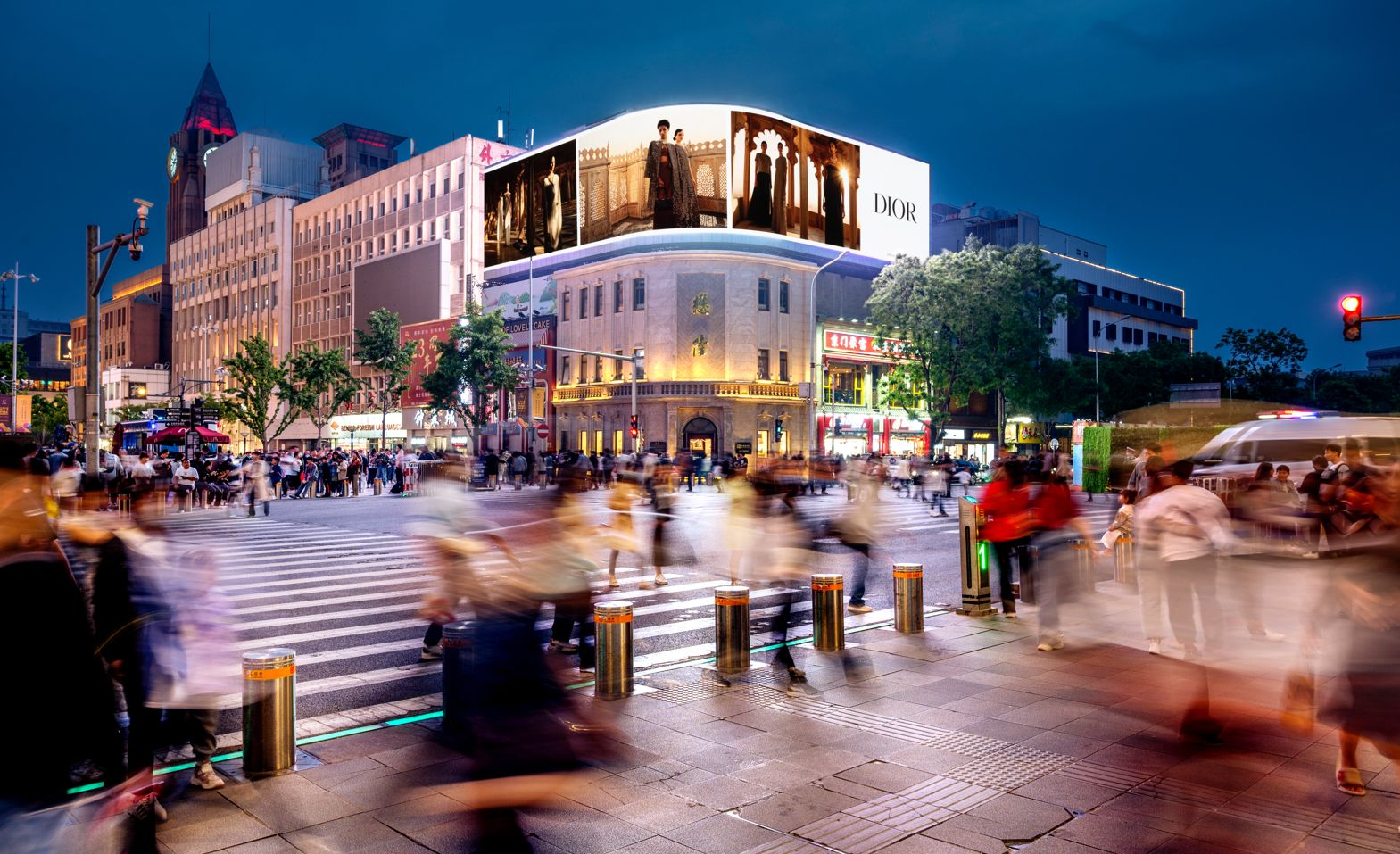 Wangfujing Street, opposite to LotteYintai Mall, Beijing, China 
Mega 3D LED screen at WFJ Pedestrian Street
Out of Home
Details
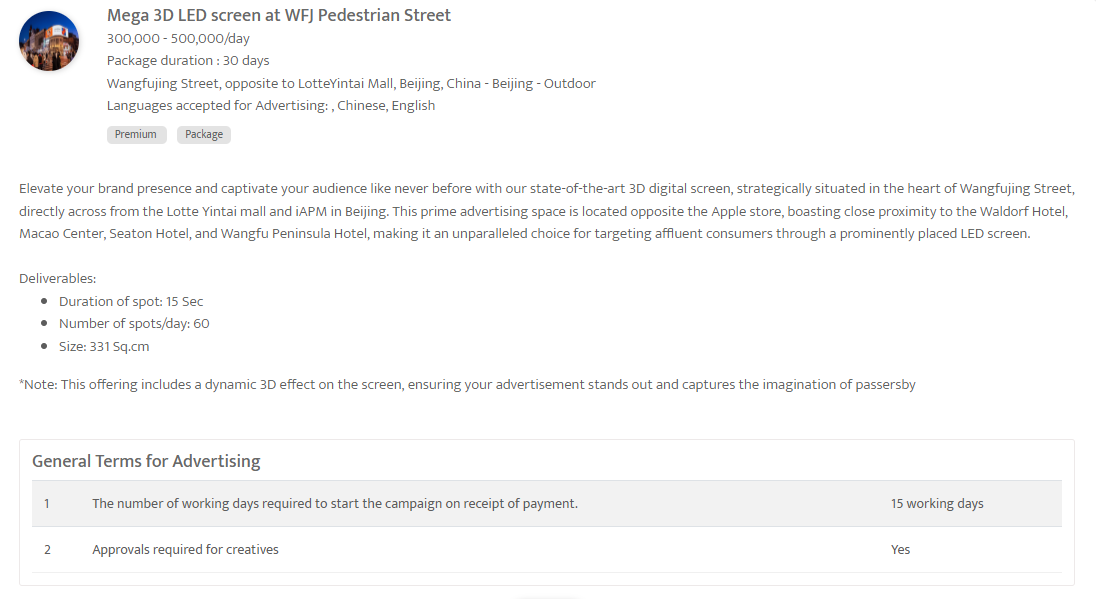 Be the Light of Asia: Premium Exposure on Chongqing's Mega Screen 
LED Screen at Guanyinqiao Business Circle in Chongqing, China
Out of Home
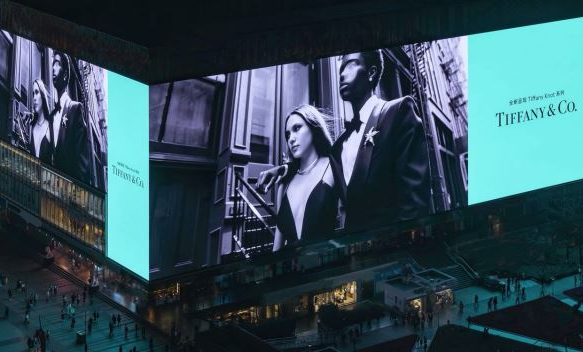 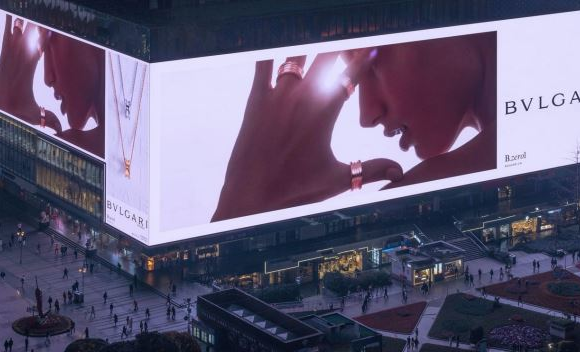 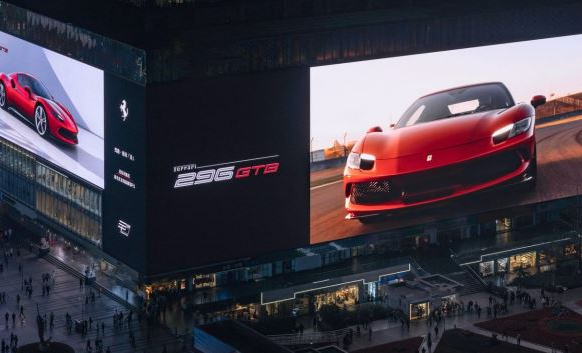 Be the Light of Asia: Premium Exposure on Chongqing's Mega Screen 
LED Screen at Guanyinqiao Business Circle in Chongqing, China
Out of Home
Details
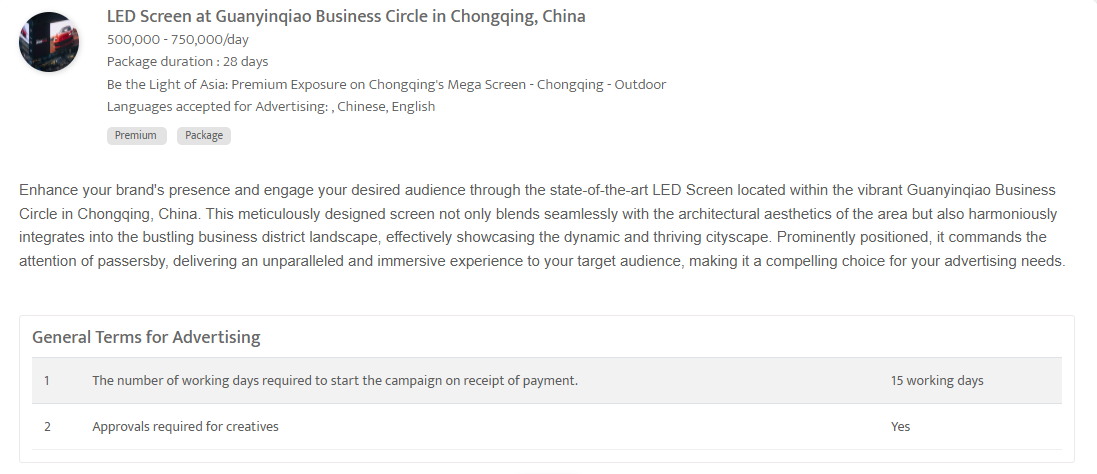 Lansheng Building, Huaihai Road, Shanghai, China 
LED screen at  Lansheng Building, Huaihai Road
Out of Home
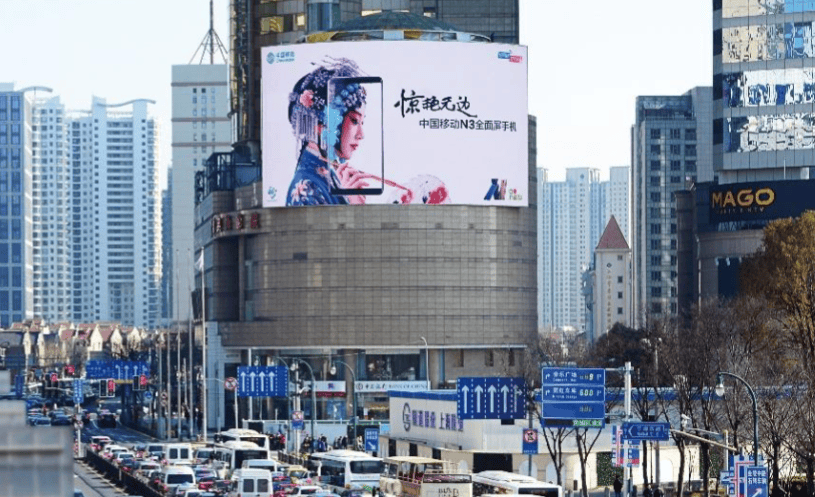 Lansheng Building, Huaihai Road, Shanghai, China 
LED screen at  Lansheng Building, Huaihai Road
Out of Home
Details
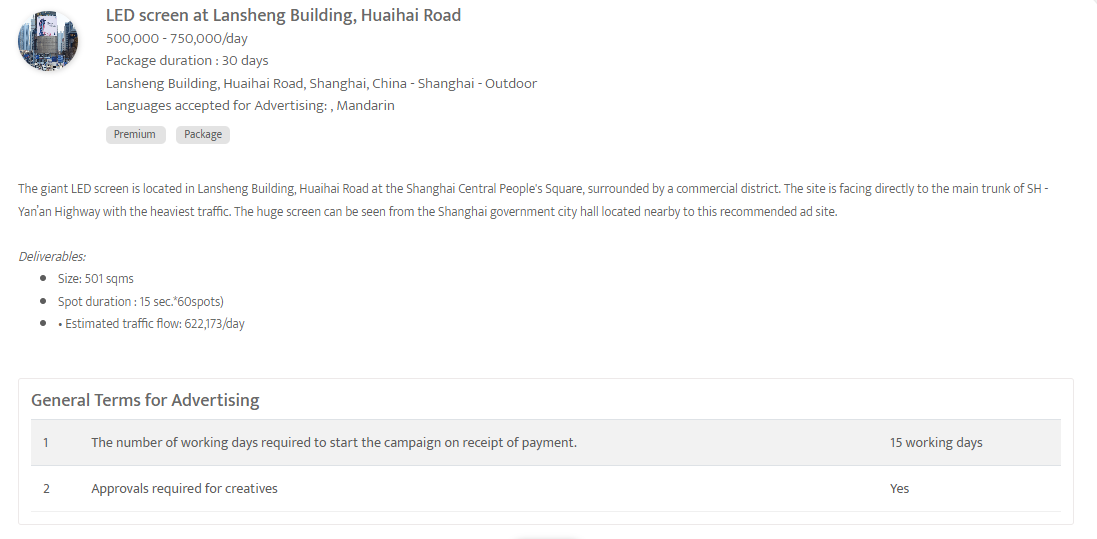 East 3rd Ring Road CBD Area, Beijing, China 
Iconic LED screen at East 3rd Ring Road CBD area, Beijing
Out of Home
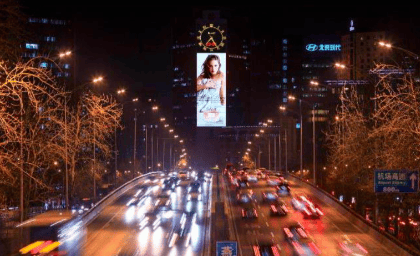 East 3rd Ring Road CBD Area, Beijing, China 
Iconic LED screen at East 3rd Ring Road CBD area, Beijing
Out of Home
Details
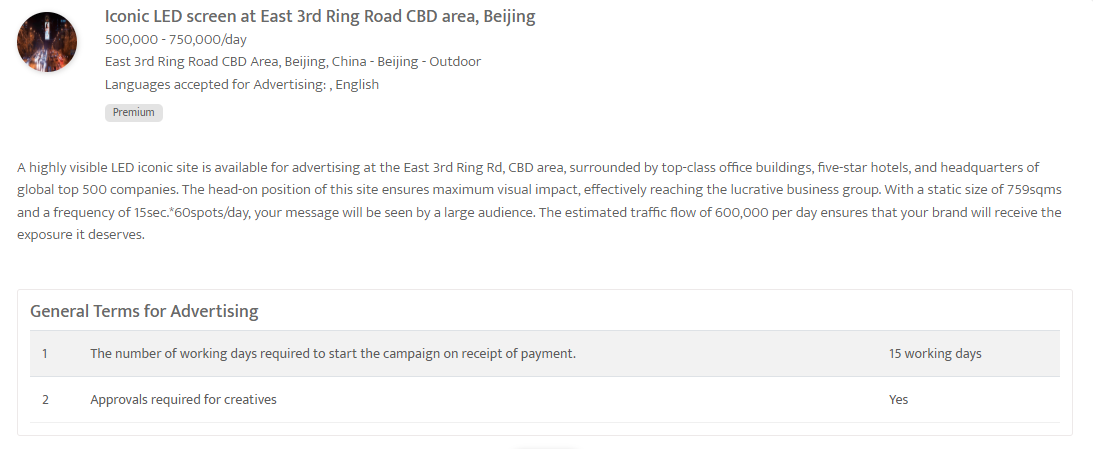 Houhai Super HQ Base LED - Shenzhen - Digital Screen Ad
Out of Home
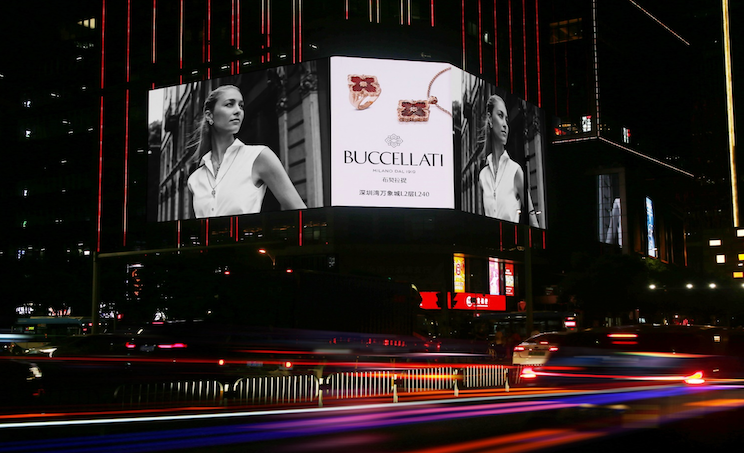 Houhai Super HQ Base LED - Shenzhen - Digital Screen Ad
Out of Home
Details
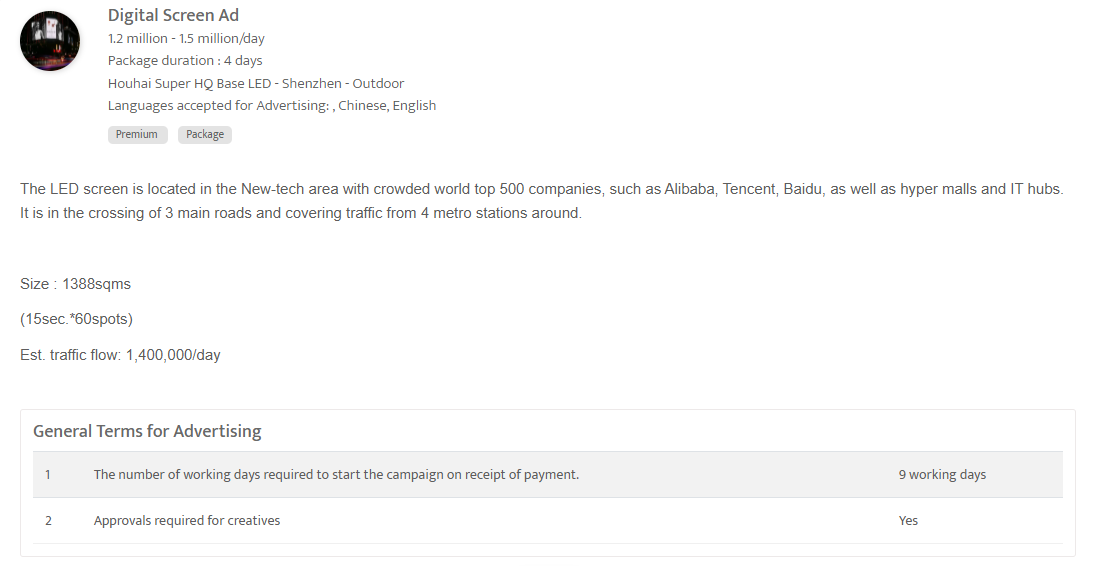 Avenue,Chengdu, China 
Digital screen at Chengdu Jiaozi Twin Tower
Out of Home
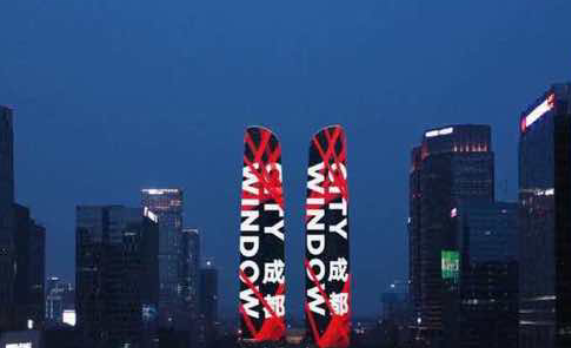 Avenue, Chengdu, China
Digital screen at Chengdu Jiaozi Twin Tower
Out of Home
Details
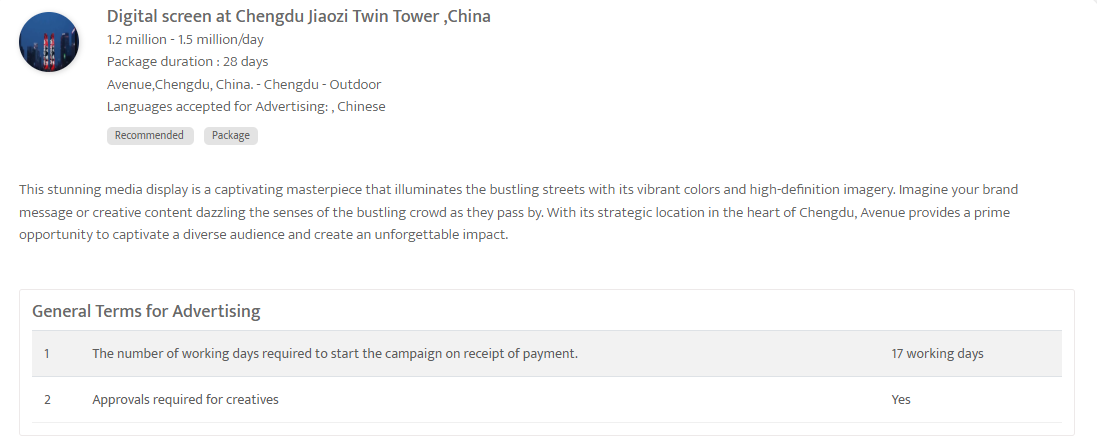 Sanlitun Topwin Center - Fashion centre - Beijing - Digital Screen Ad
Out of Home
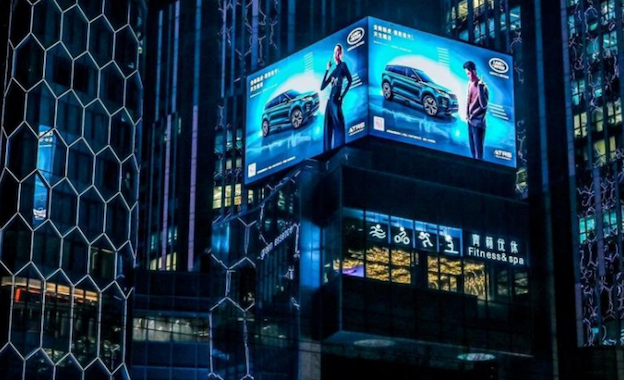 Sanlitun Topwin Center - Fashion centre - Beijing - Digital Screen Ad
Out of Home
Details
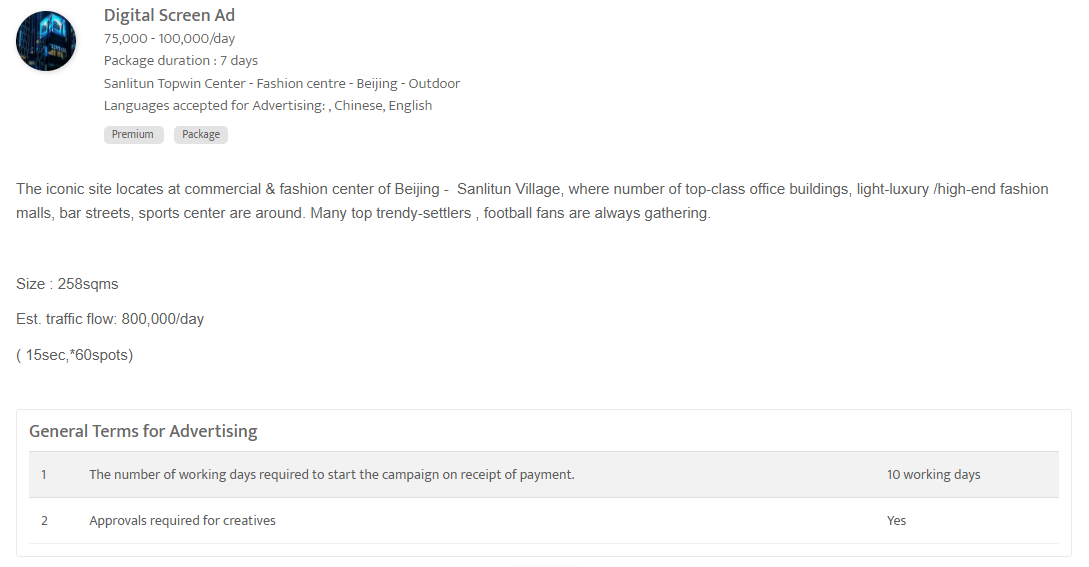 Xidan Grand pacific mall, Beijing, China 
Digital Billboard at Xidan Grand Pacific Mall
Out of Home
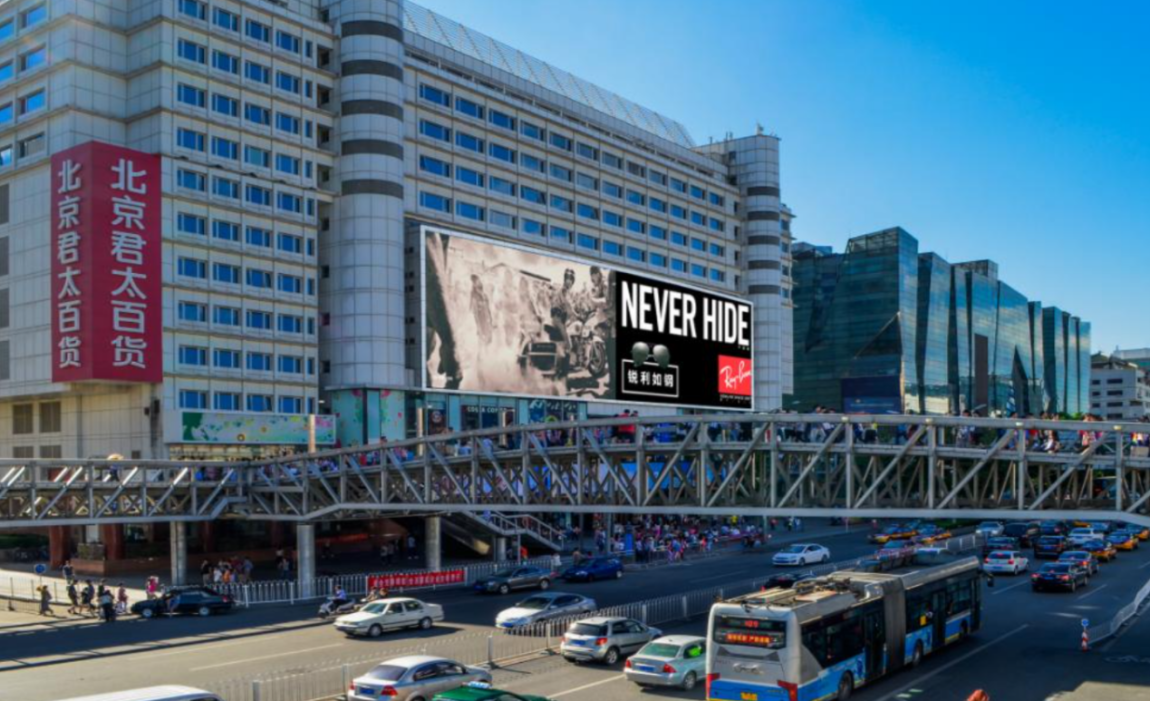 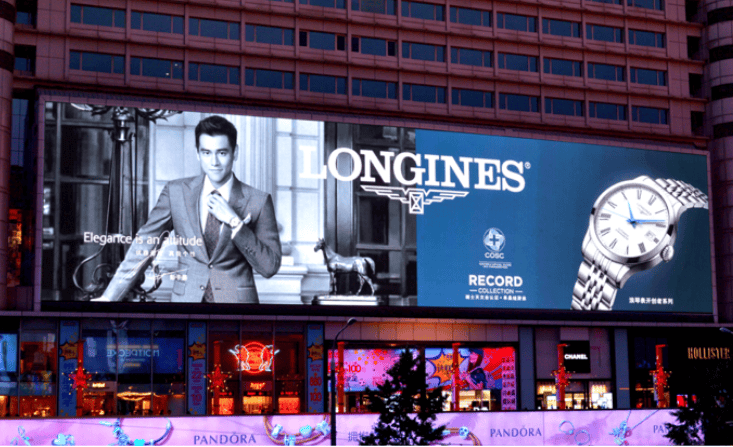 Xidan Grand pacific mall, Beijing, China 
Digital Billboard at Xidan Grand Pacific Mall, Beijing
Out of Home
Details
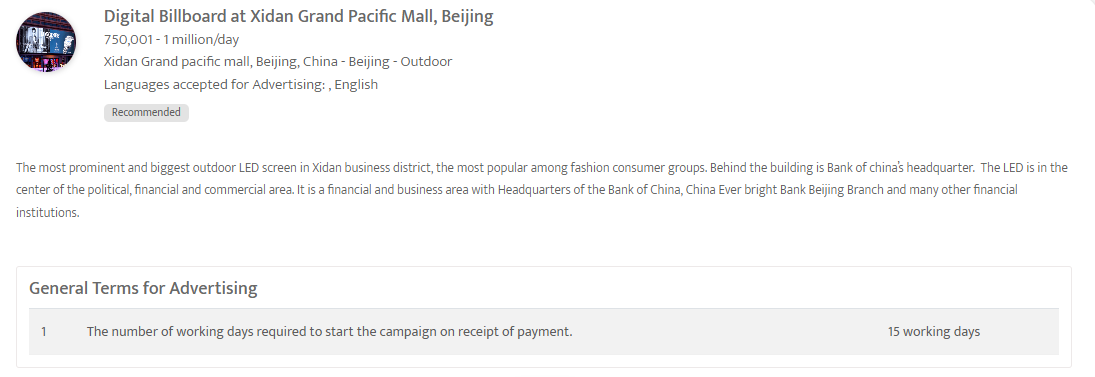 Zhaobangji Building LED - Shenzhen - Digital Screen Ad
Out of Home
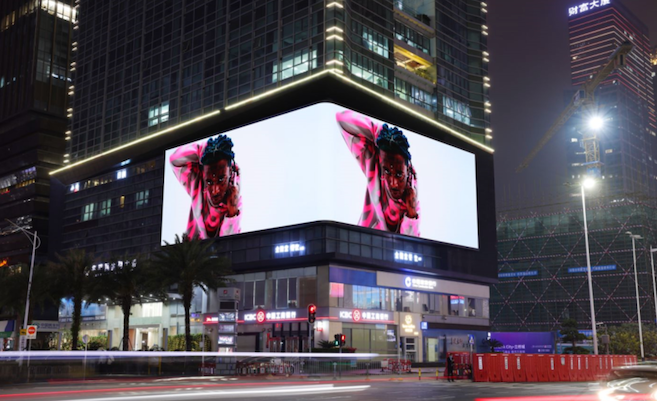 Zhaobangji Building LED - Shenzhen - Digital Screen Ad
China
Out of Home
Details
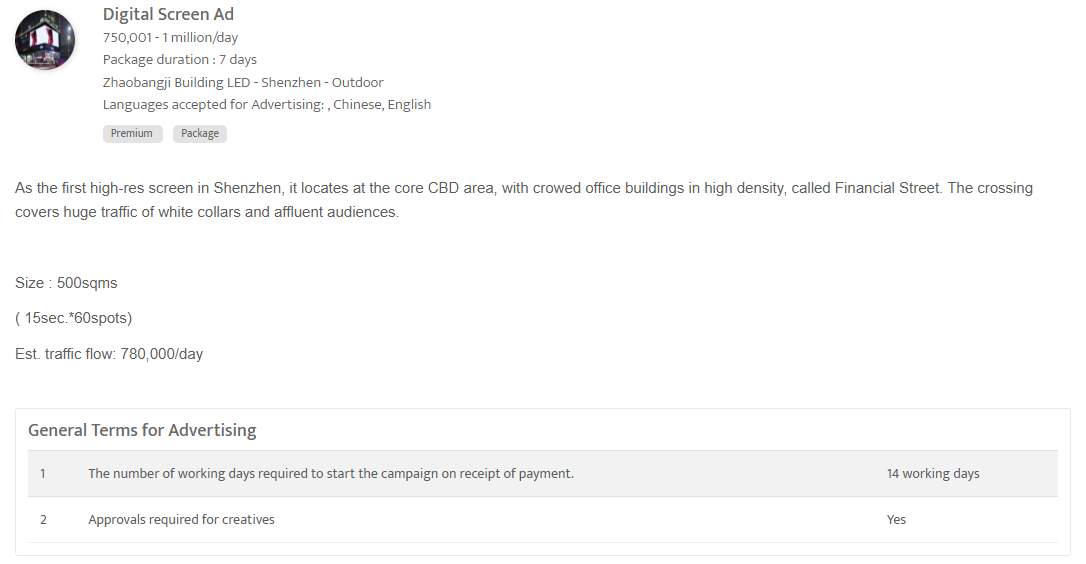 Guangzhou Guangfa ,China 
Digital screen at Guangzhou Guangfa Secutiry Tower 
Out of Home
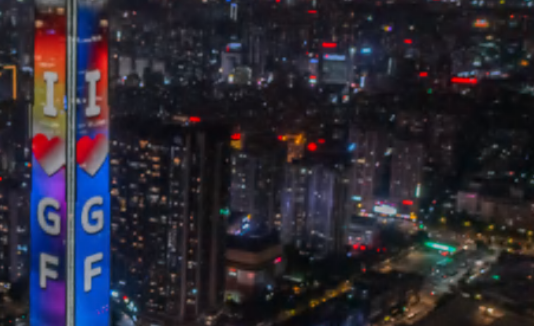 Guangzhou Guangfa, China Digital screen at Guangzhou Guangfa Secutiry Tower
Out of Home
Rates and details
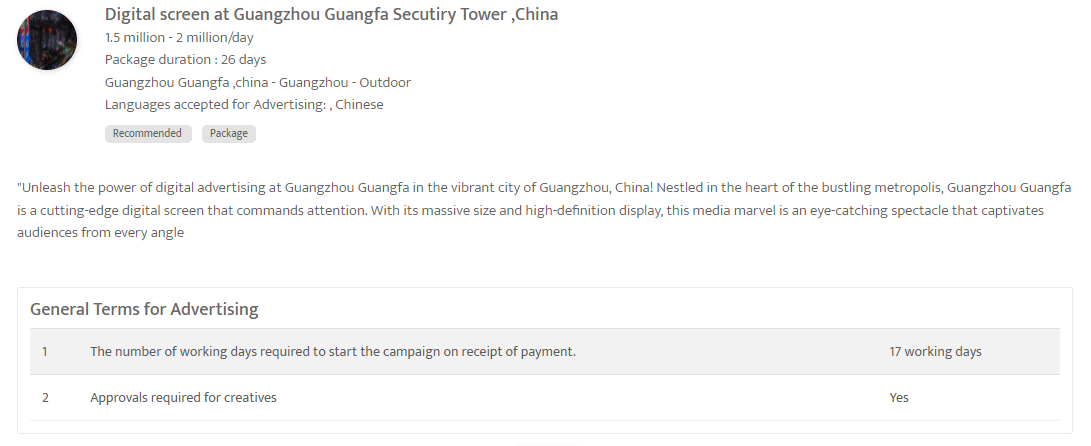 Portman Digital LED Wrap -  nearby Plaza 66 - Shanghai - Digital Screen Ad
Out of Home
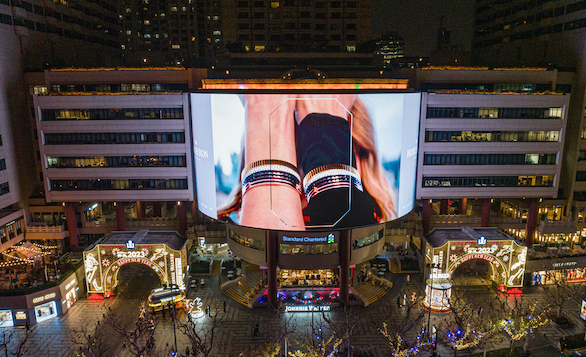 Portman Digital LED Wrap -  nearby Plaza 66 - Shanghai - Digital Screen Ad
Out of Home
Details
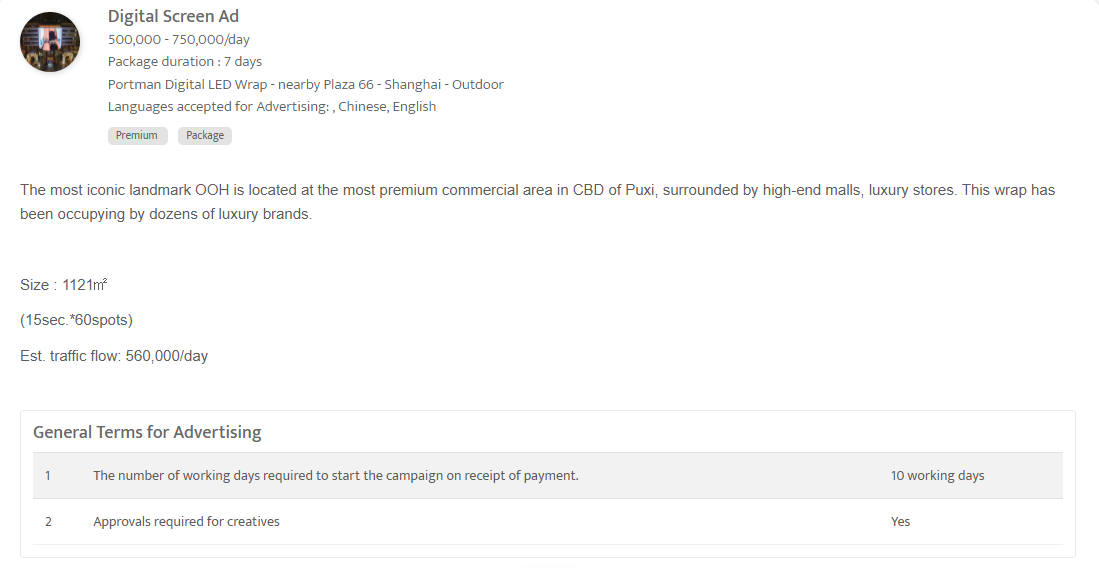 Huiyin Special-built LED - Beijing - Digital Screen Ad
Out of Home
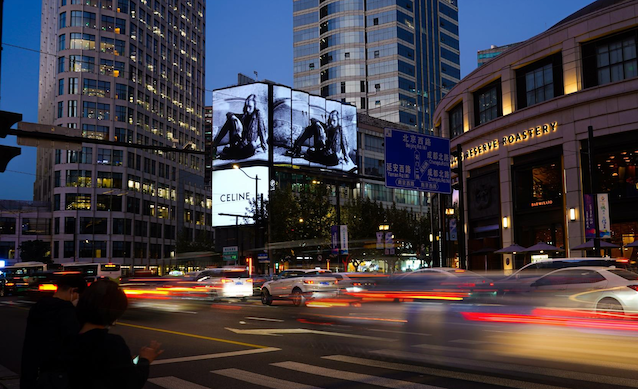 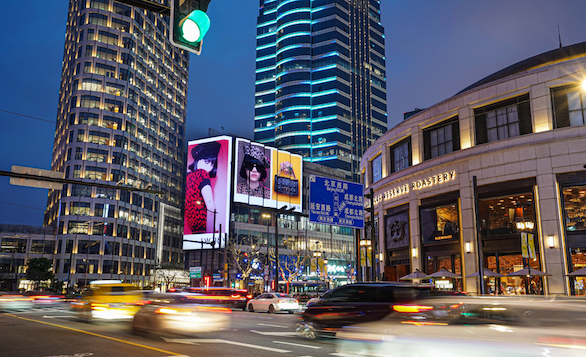 Huiyin Special-built LED - Beijing - Digital Screen Ad
Out of Home
Details
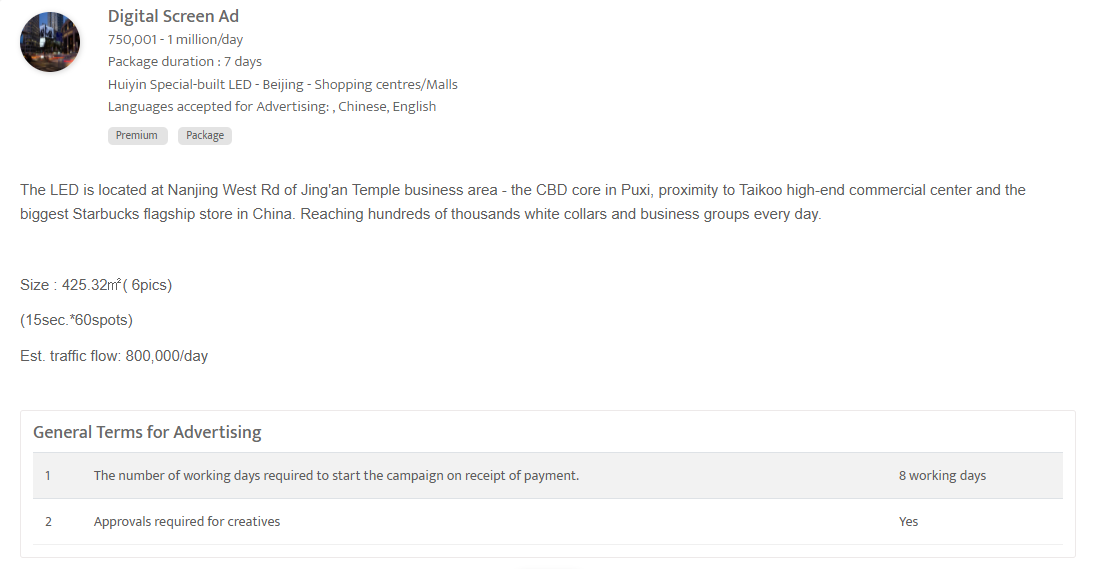 Airports
Beijing Daxing International Airport, China 
LED screen at Domestic departure security checkpoints
Out of Home
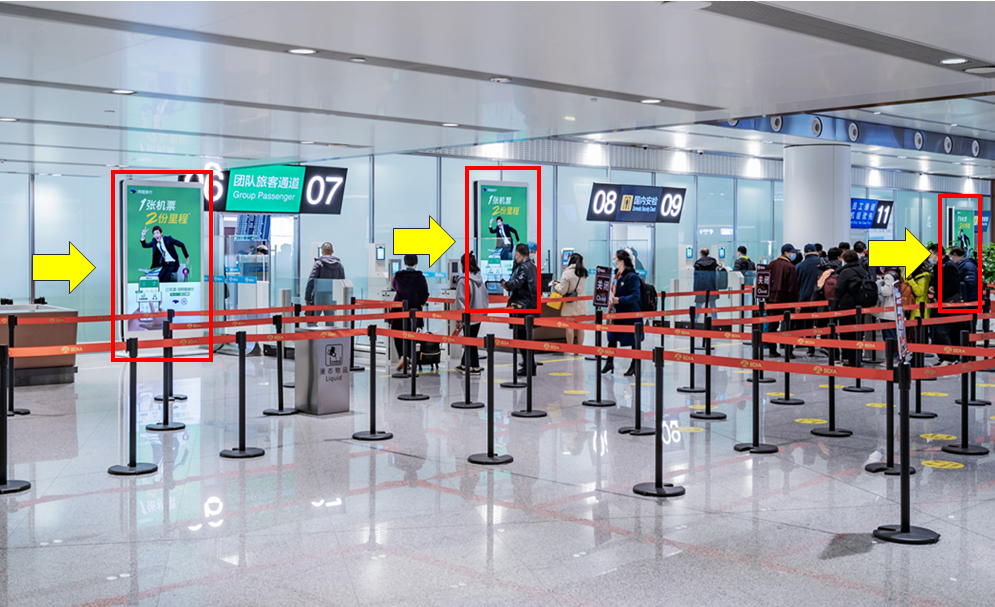 Beijing Daxing International Airport, China 
LED screen at Domestic departure security checkpoints
Out of Home
Details
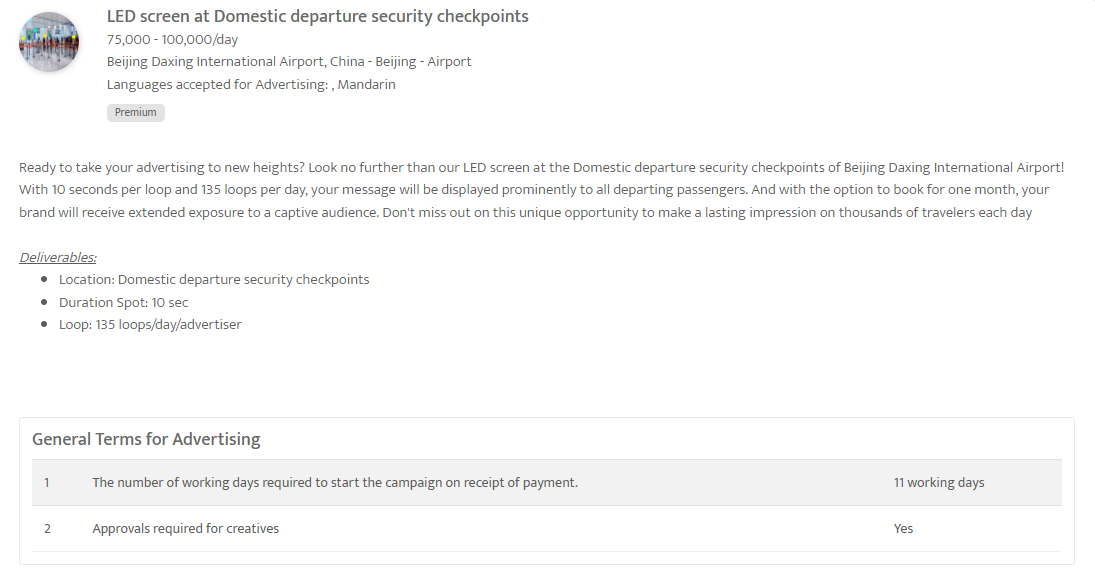 Yinchuan Hedong International Airport, Yinchuan
LED screens at T3 Domestic Arrivals Mezzanine Head on, Yinchuan Hedong International Airport
Out of Home
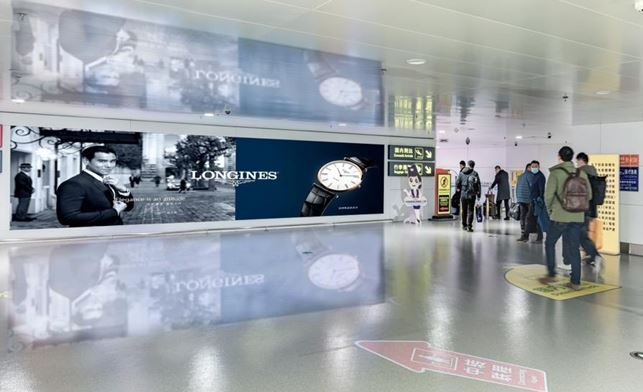 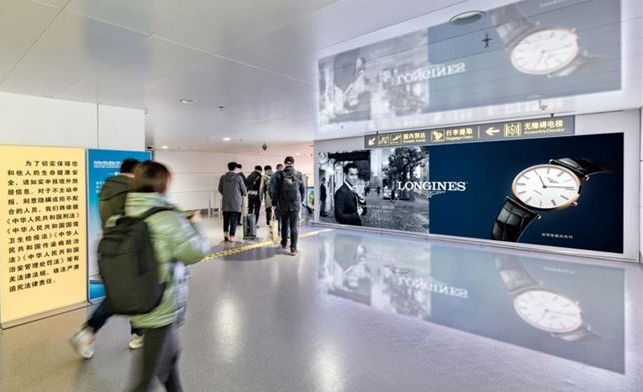 Yinchuan Hedong International Airport, Yinchuan 
LED screens at T3 Domestic Arrivals Mezzanine Head on, Yinchuan Hedong International Airport
Out of Home
Details
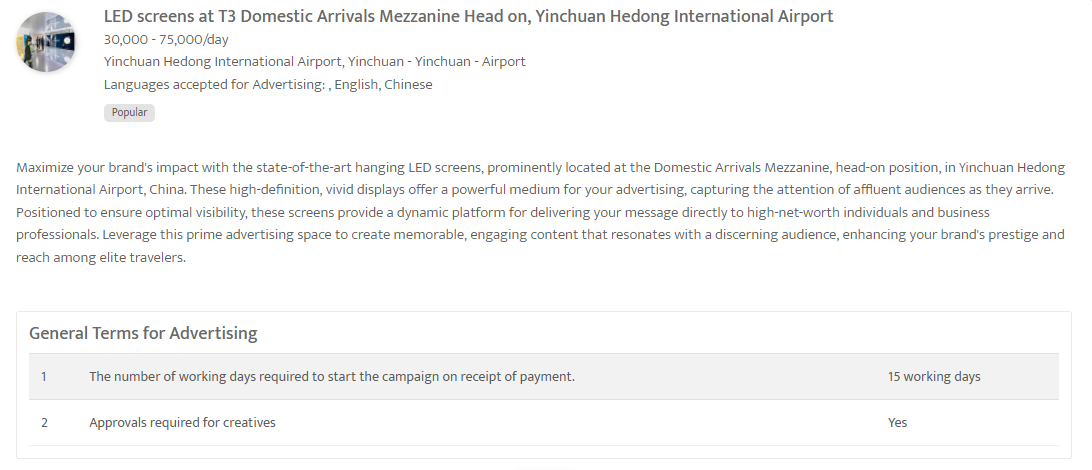 Yinchuan Hedong International Airport, Yinchuan 
Light box at T3 Terminal Departure Hall, Yinchuan Hedong International Airport
Out of Home
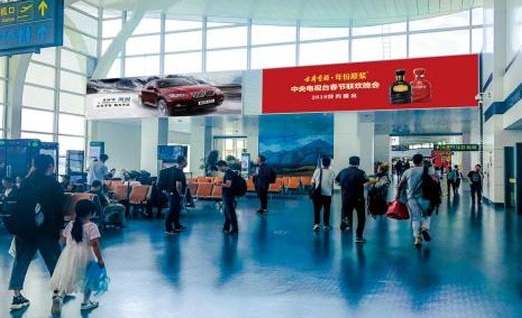 Yinchuan Hedong International Airport, Yinchuan 
Light box at T3 Terminal Departure Hall, Yinchuan Hedong International Airport
Out of Home
Details
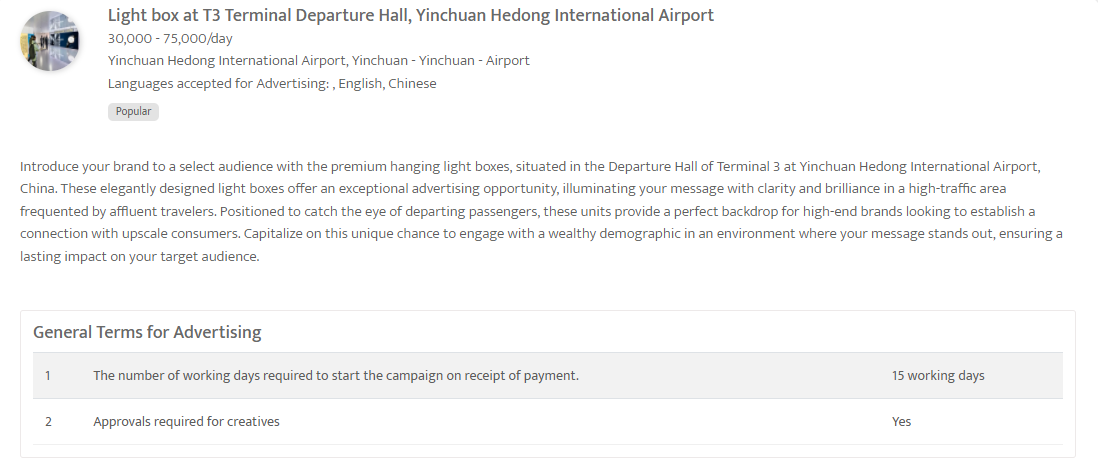 Guangzhou Baiyun International Airport, China 
Digital screen package at T1 Arrival Baggage Carousel
Out of Home
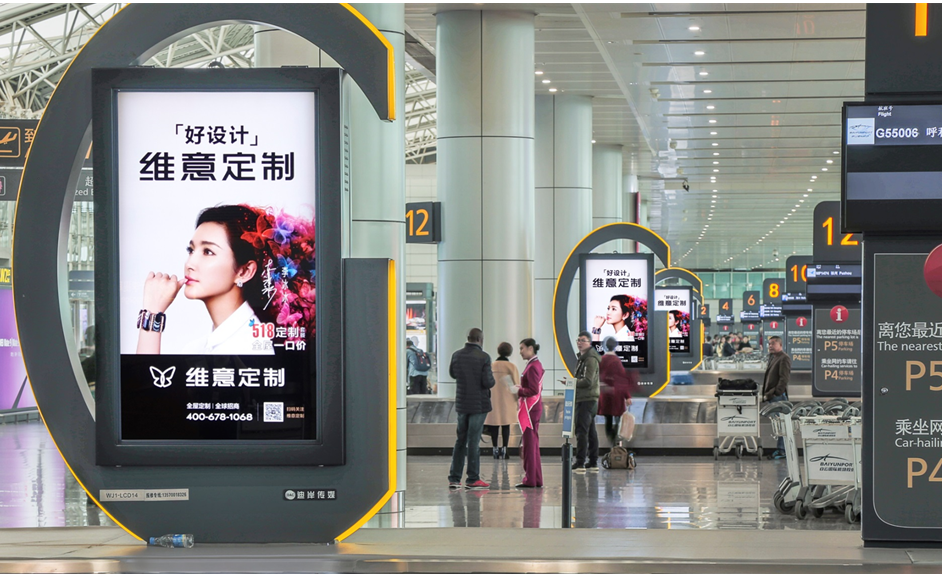 Guangzhou Baiyun International Airport, China 
Digital screen package at T1 Arrival Baggage Carousel
Out of Home
Details
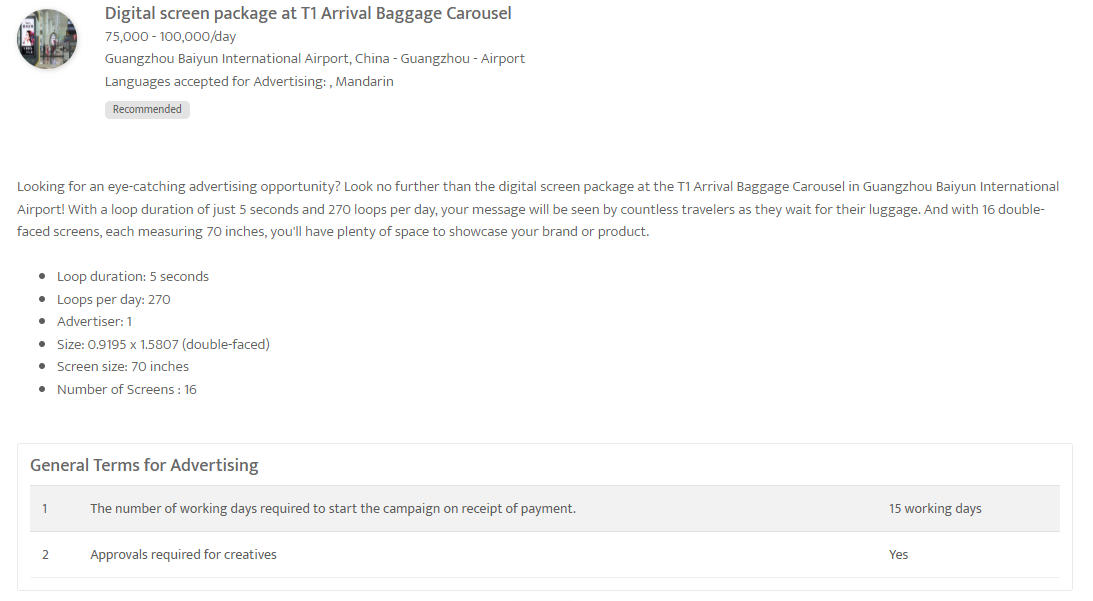 Beijing Capital Airport T2 Premium Check-in & Duty-Free Package 
Lightboxes at T2, International Departures, Check-in hall & Duty-free area-  Beijing Capital Airport
Out of Home
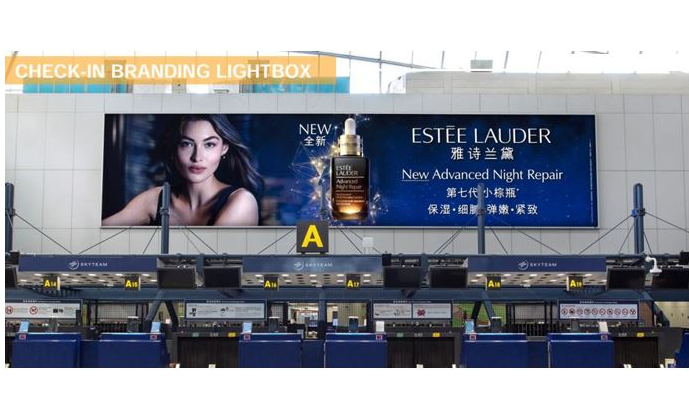 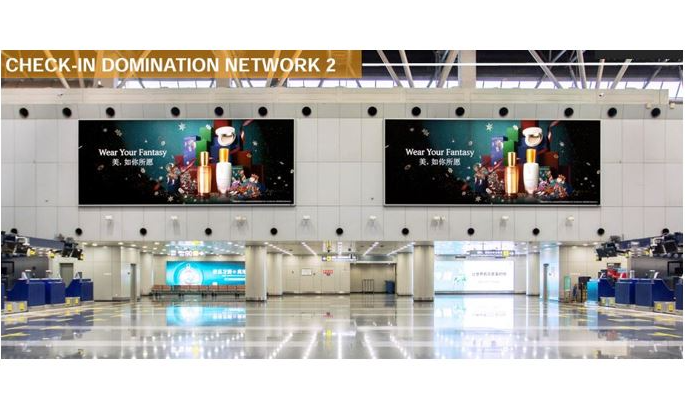 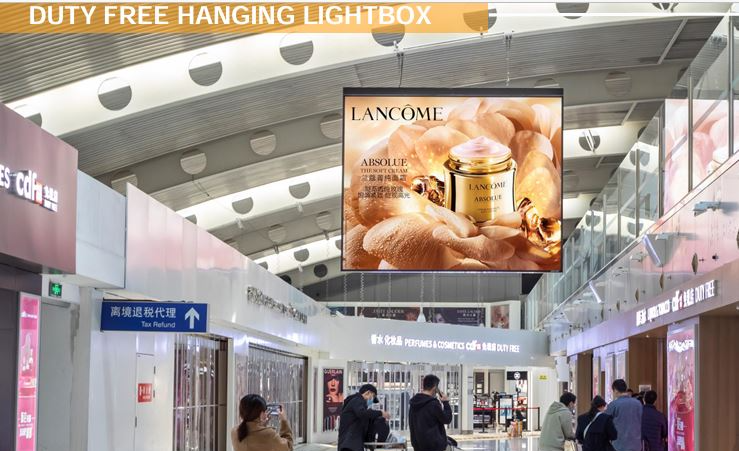 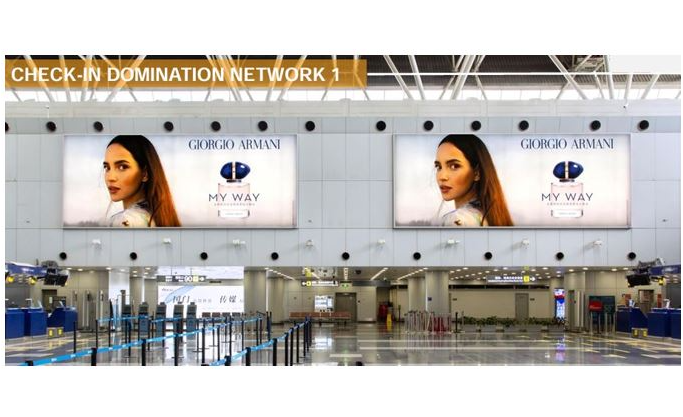 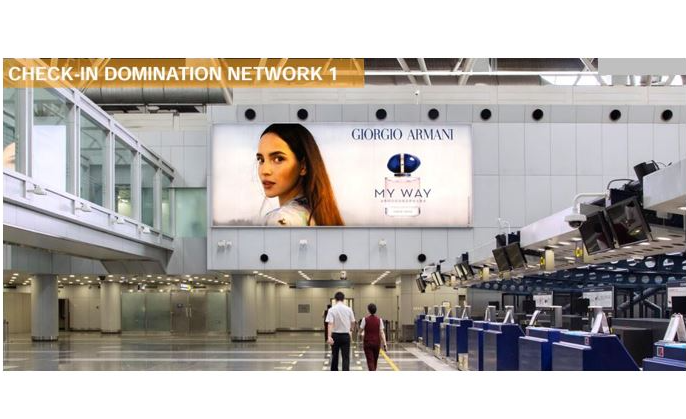 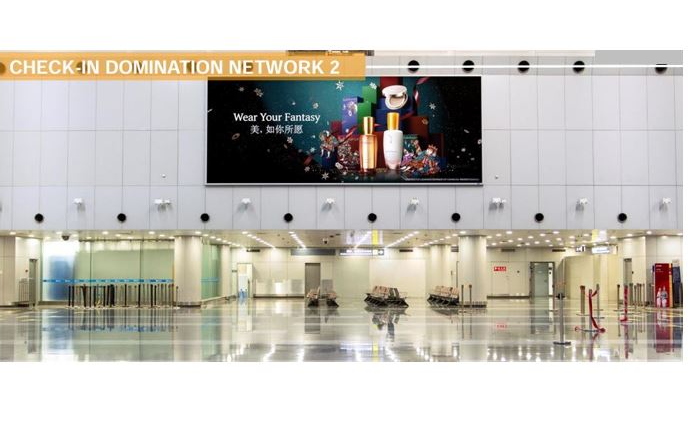 Beijing Capital Airport T2 Premium Check-in & Duty-Free Package 
Lightboxes at T2, International Departures, Check-in hall & Duty-free area-  Beijing Capital Airport
Out of Home
Details
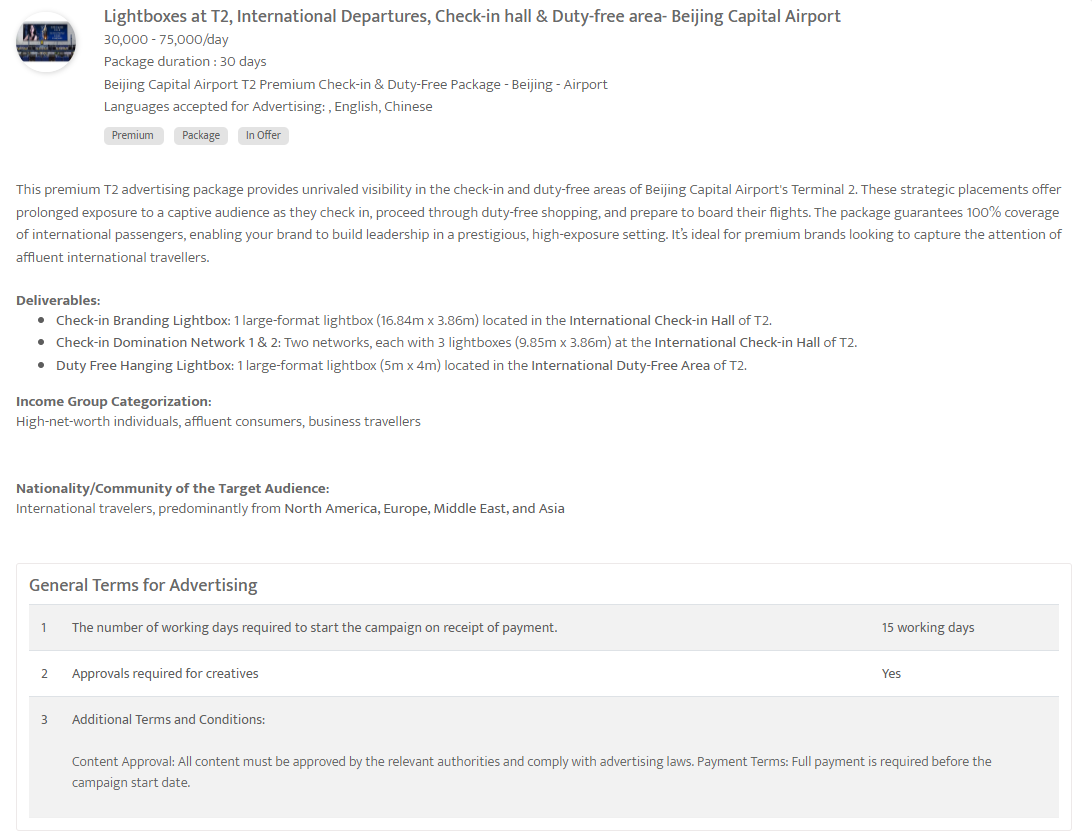 Beijing Capital International Airport, Beijing 
Digital Screens at T3 VIP Lounge, Beijing Capital International Airport
Out of Home
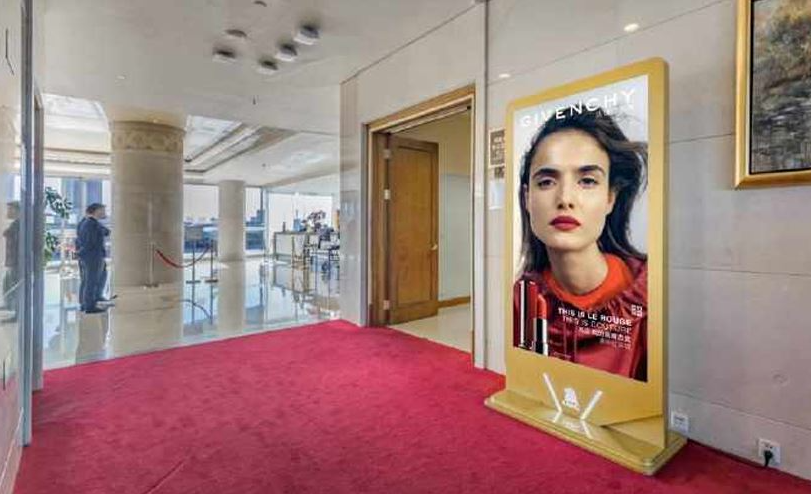 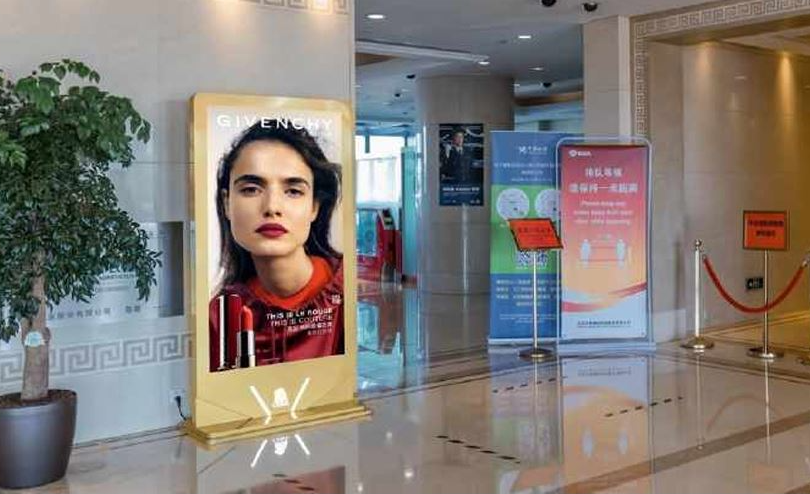 Beijing Capital International Airport, Beijing
Digital Screens at T3 VIP Lounge, Beijing Capital International Airport
Out of Home
Details
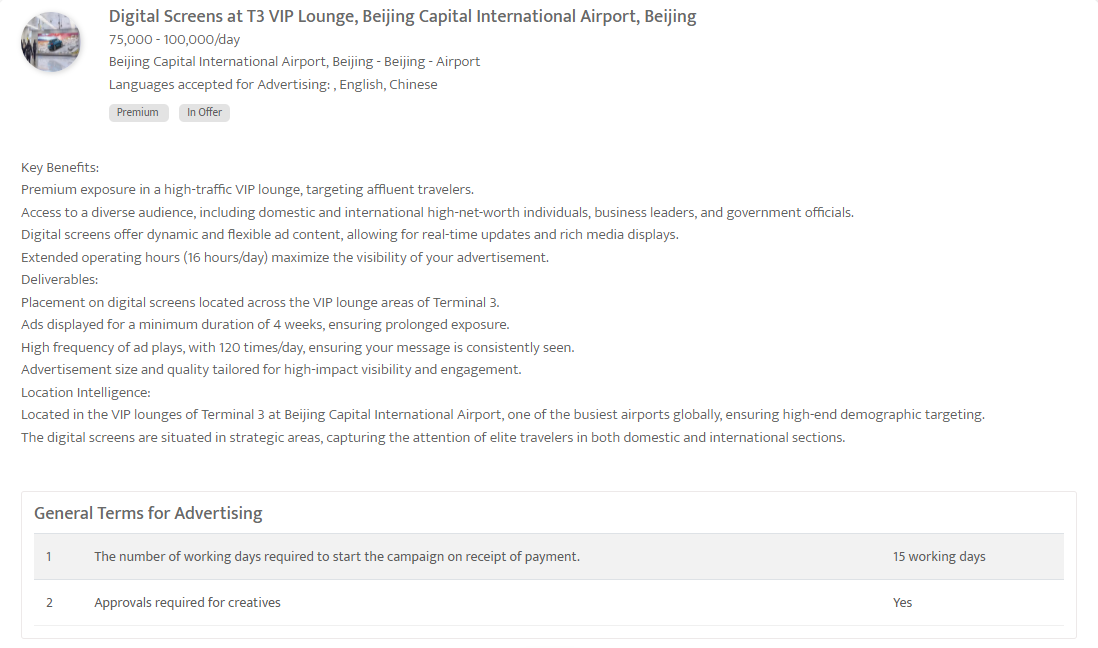 Ürümqi Diwopu International Airport, Ürümqi, China 
LED Screen at Check-in Hall, Ürümqi Diwopu International Airport
Out of Home
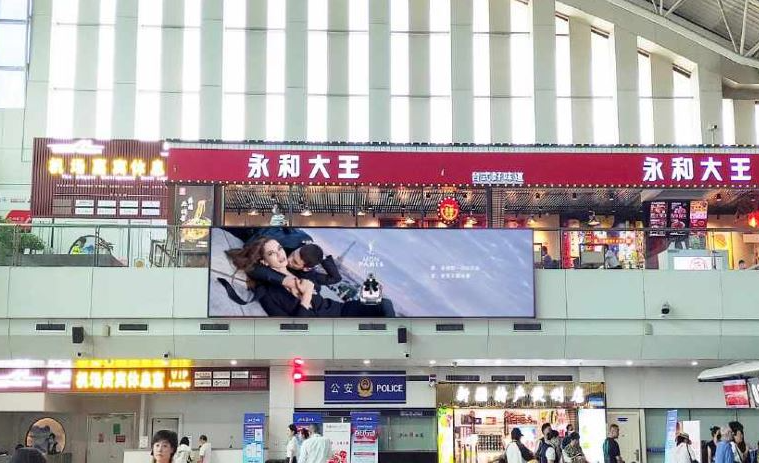 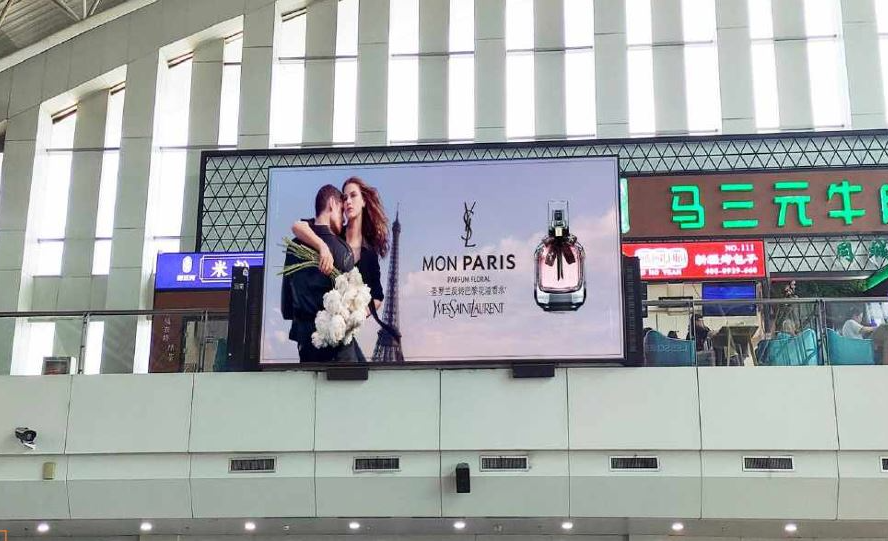 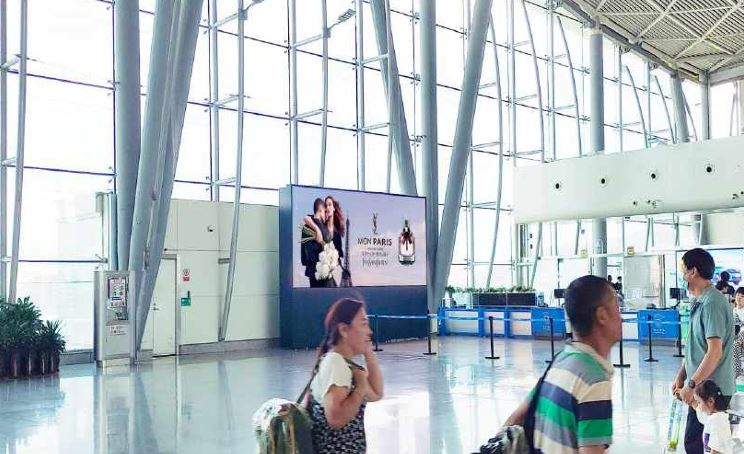 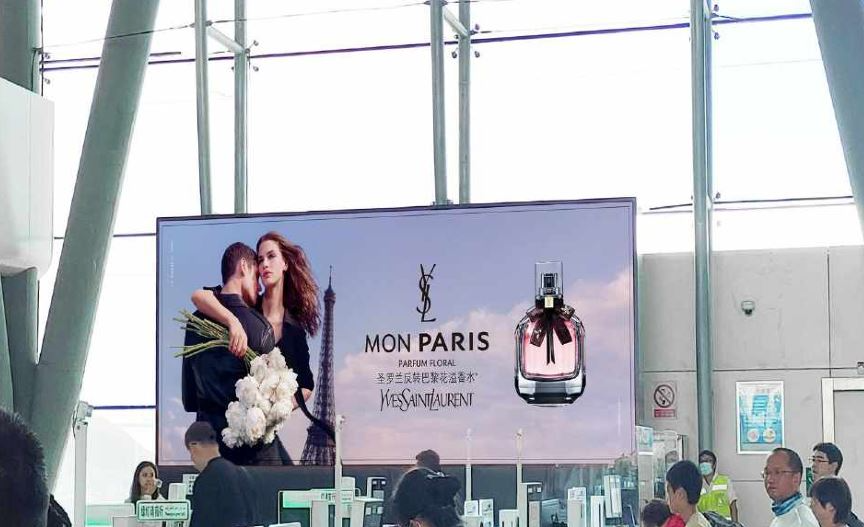 Ürümqi Diwopu International Airport, Ürümqi, China 
LED Screen at Check-in Hall, Ürümqi Diwopu International Airport, China
Out of Home
Details
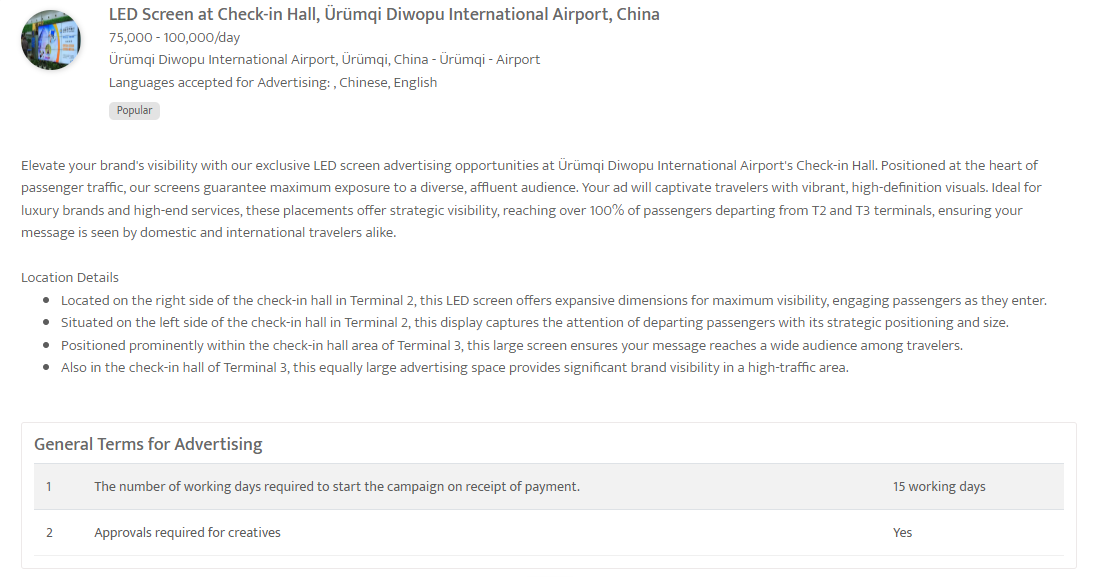 Boost Visibility: China's Prime Airport Ad Package Beijing 
Triple Airport Advertising Reach-China
Out of Home
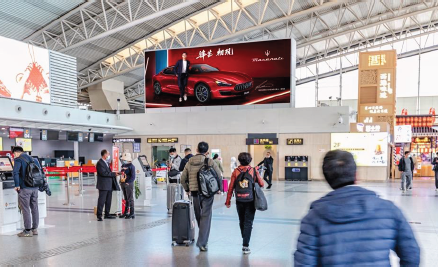 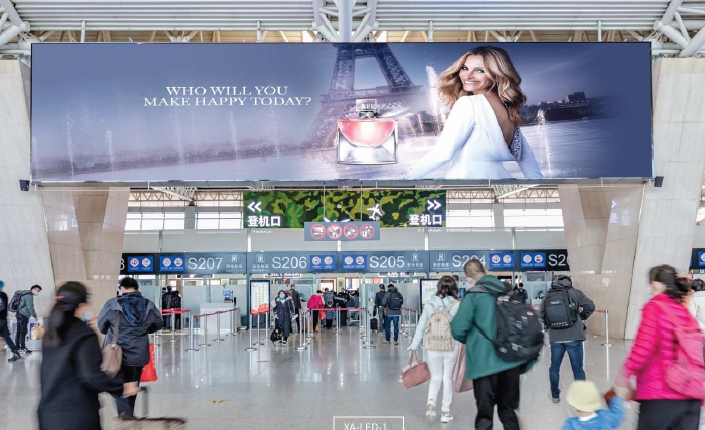 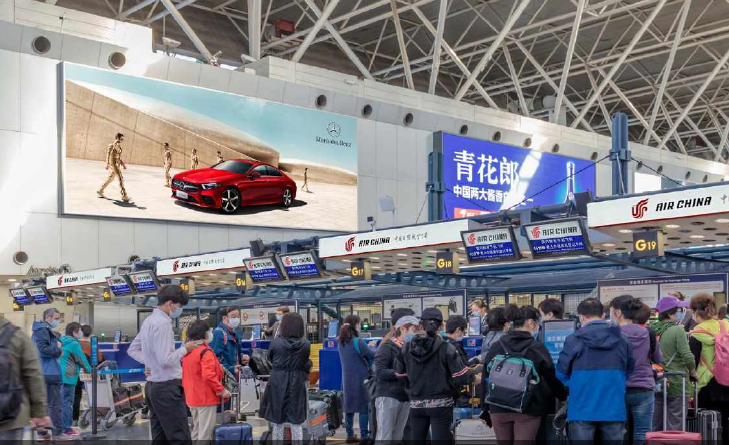 Boost Visibility: China's Prime Airport Ad Package Beijing 
Triple Airport Advertising Reach
Out of Home
Details
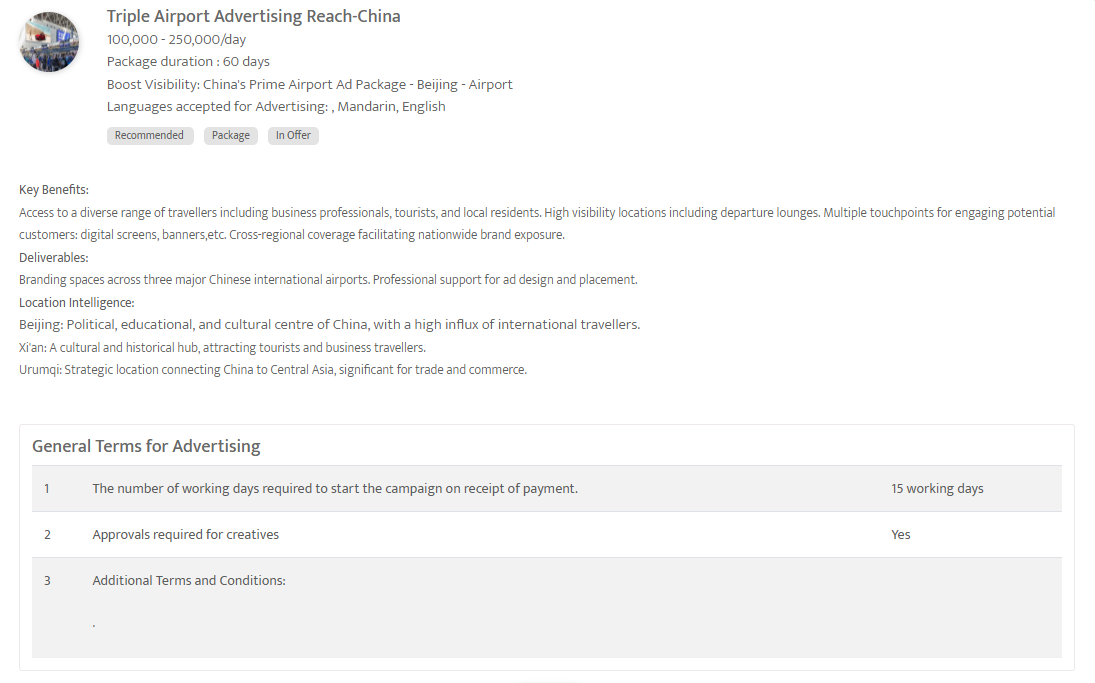 Xi'an Xianyang International Airport 
LED large screen-above the security check, domestic departure check-in hall of Terminal 2
Out of Home
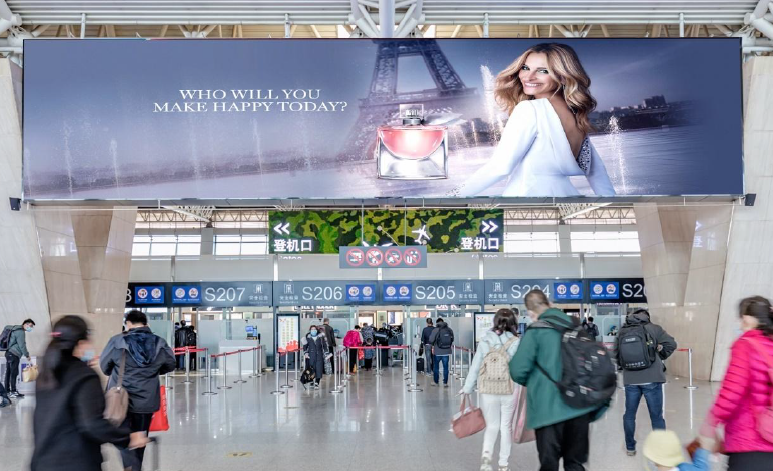 Xi'an Xianyang International Airport 
LED large screen-above the security check, domestic departure check-in hall of Terminal 2
Out of Home
Details
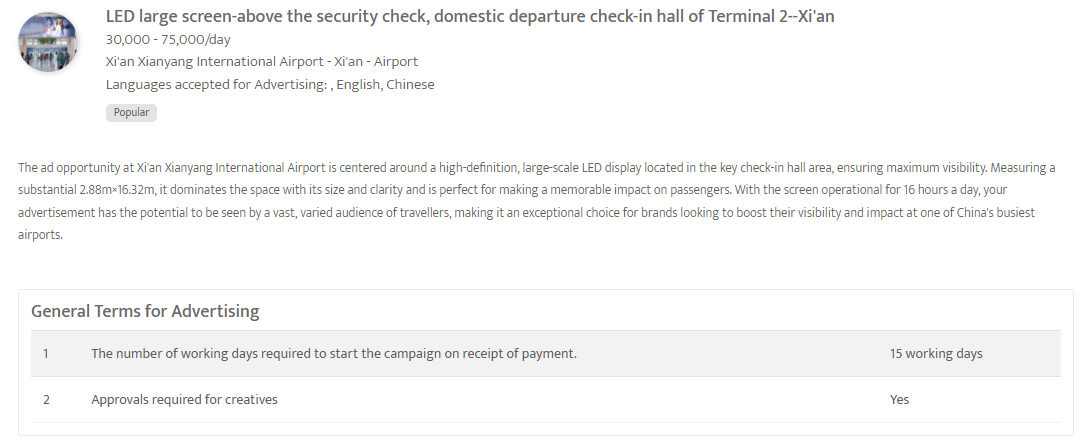 Signature Global Reach Package – Beijing Capital Airport T3 
LED screen network at T3E International Departure Corridors, Beijing Capital Airport
Out of Home
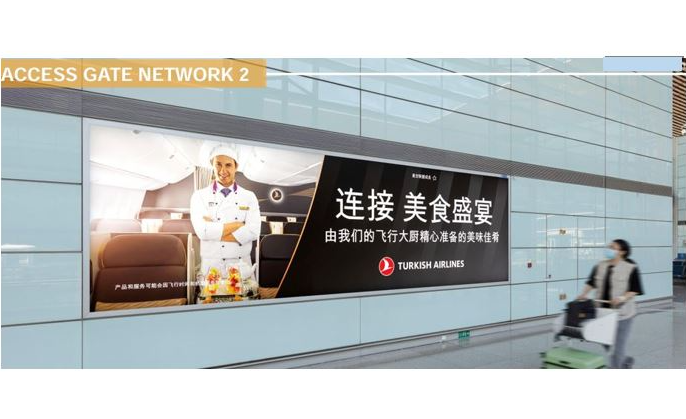 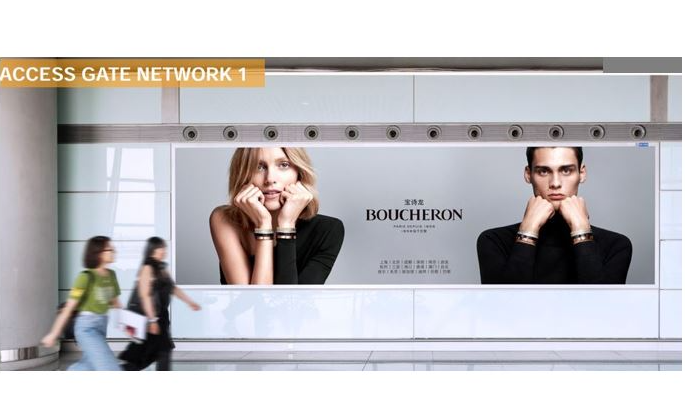 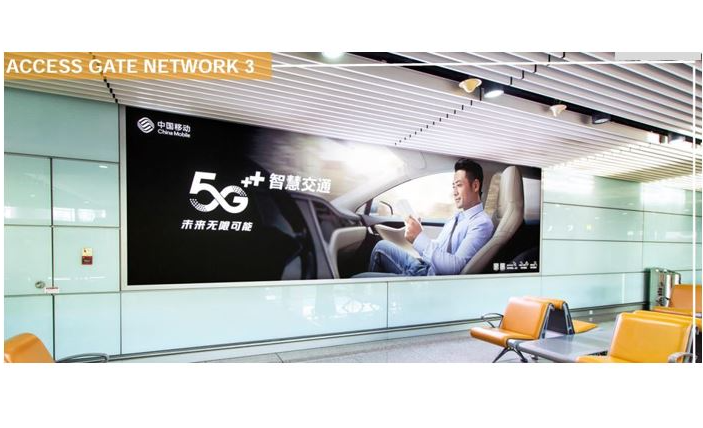 Signature Global Reach Package – Beijing Capital Airport T3 
LED screen network at T3E International Departure Corridors, Beijing Capital Airport
Out of Home
Details
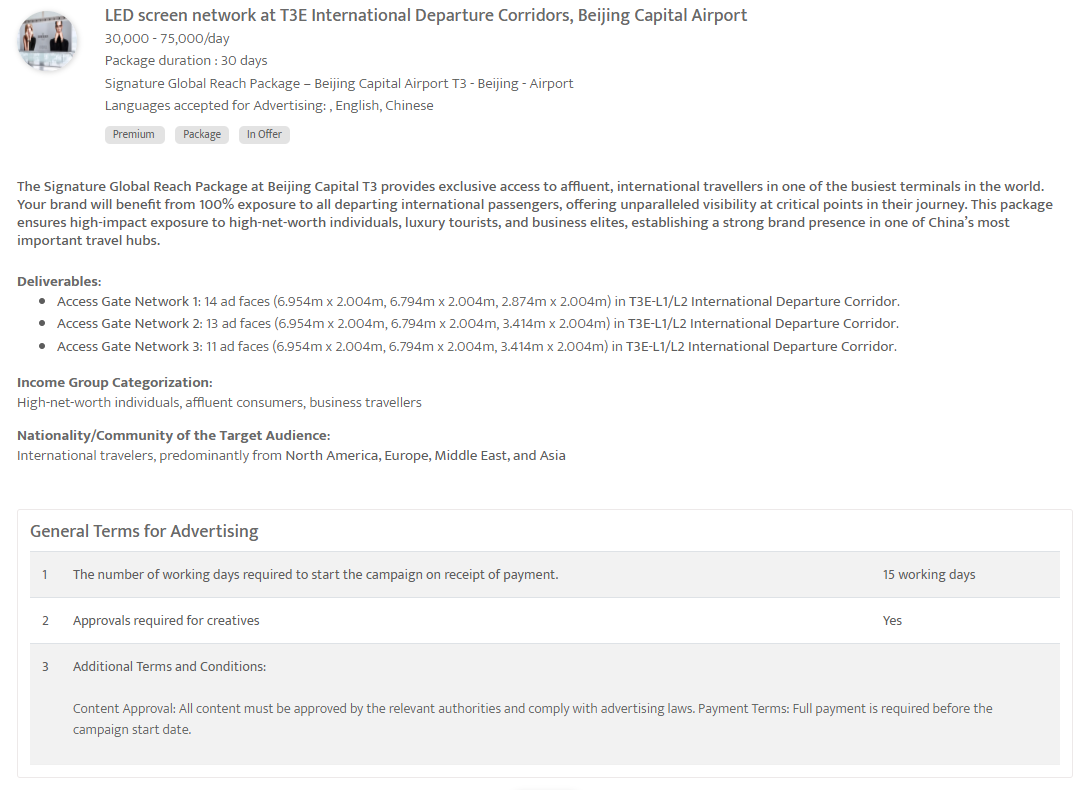 Newspaper
21st Century Business Herald, Newspaper, China 
Prime Ad Placements in 21st Century Business Herald, Newspaper
Newspaper
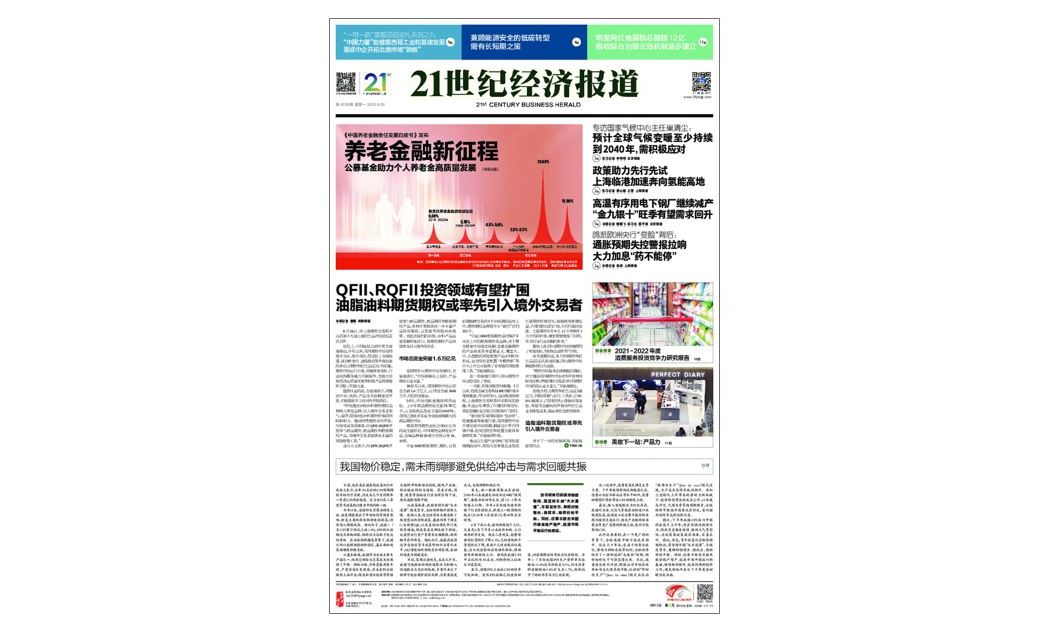 21st Century Business Herald, Newspaper, China 
Prime Ad Placements in 21st Century Business Herald, Newspaper
Newspaper
Details
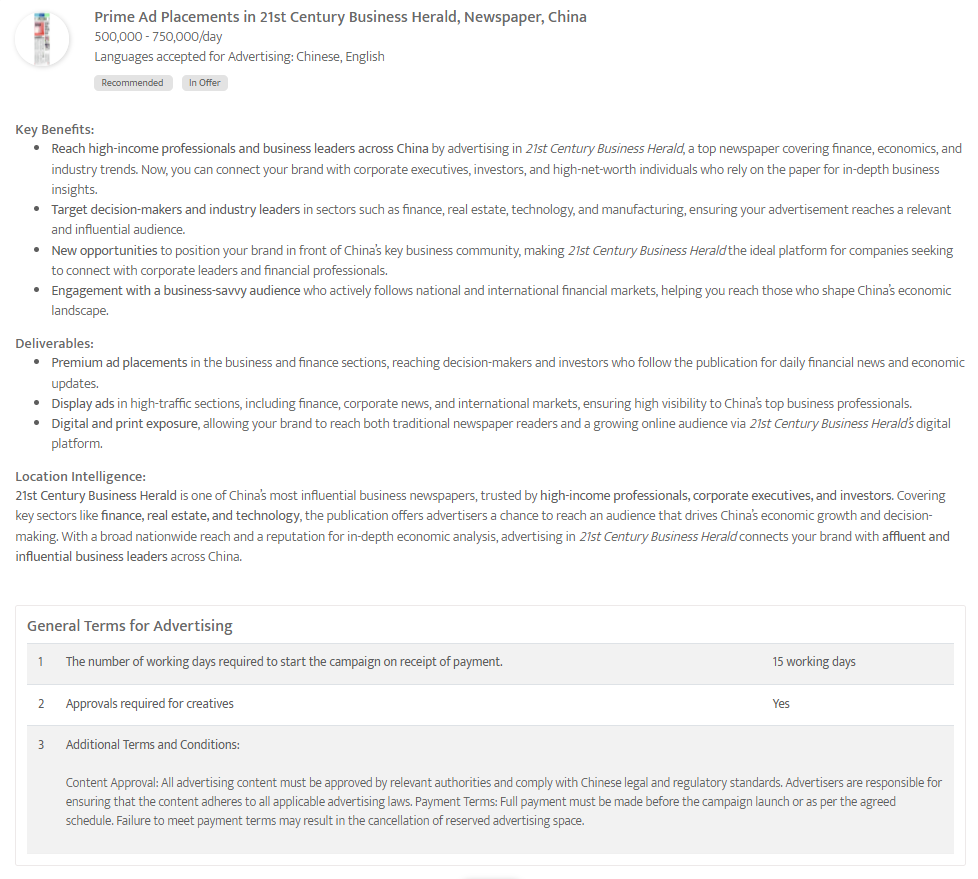 China Daily - Full page ad on Inside pages
Newspaper
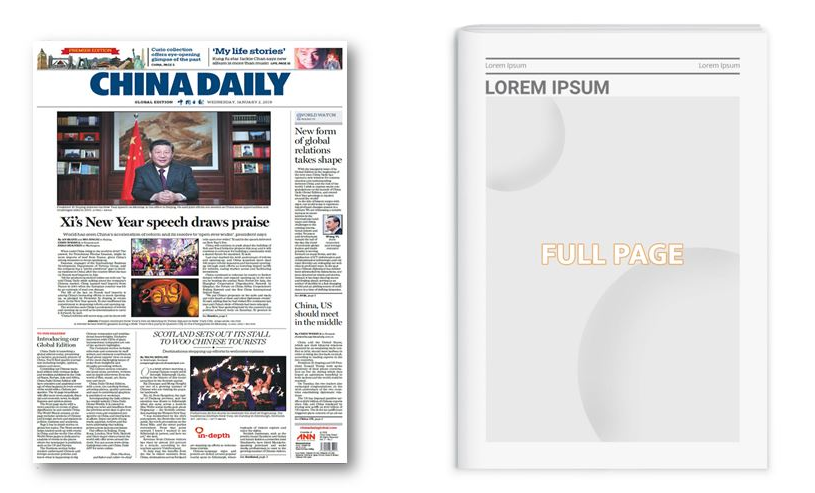 China Daily - Full page ad on Inside pages
Newspaper
Details
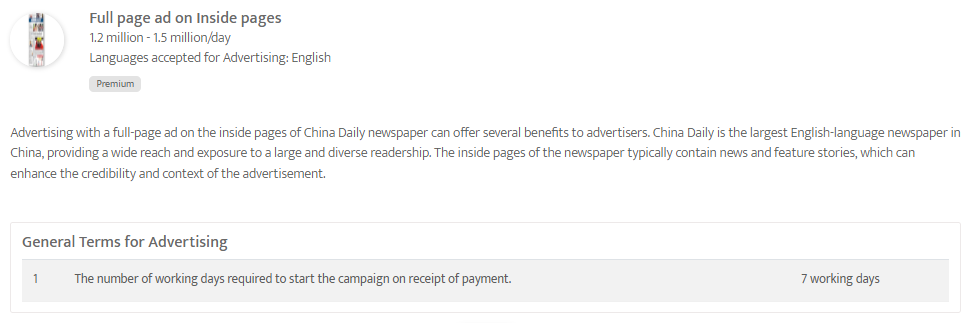 Economic Daily - Full page ad on inside pages
Newspaper
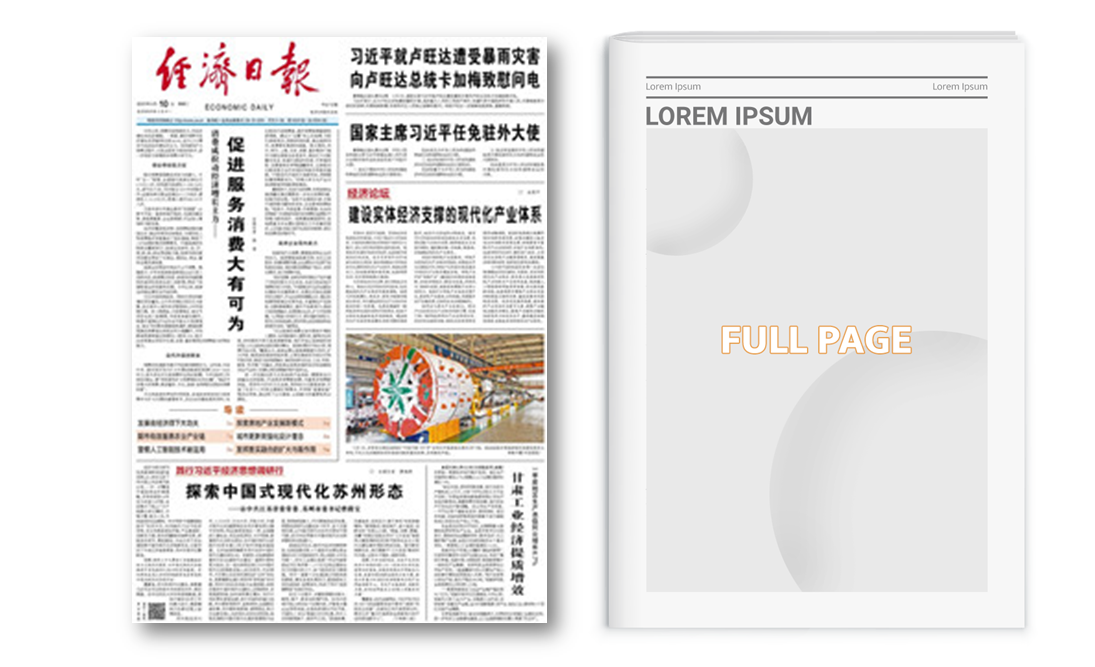 Economic Daily - Full page ad on inside pages
Newspaper
Details
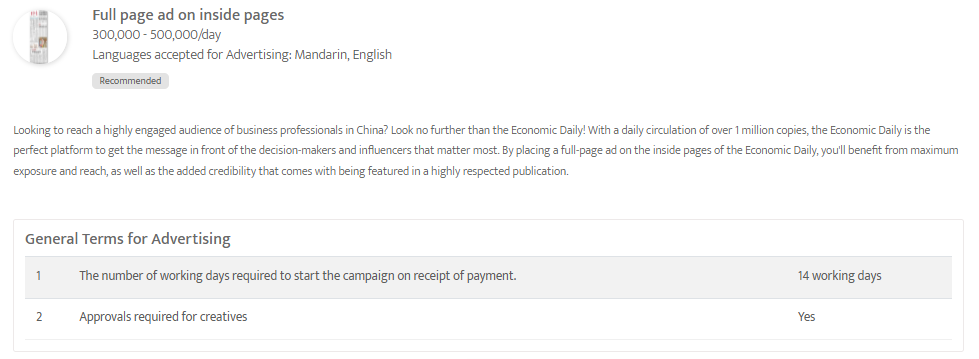 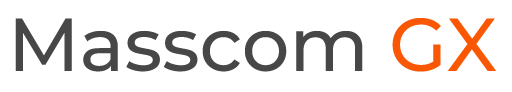 Thank You
media@masscomglobal.com | www.masscomglobal.com
Masscom Global FZE, Office No: 220, One UAQ Building, UAQ Free Trade Zone, Umm Al Quwain, United Arab Emirates.